RCRCA 2017 Year-In-Review
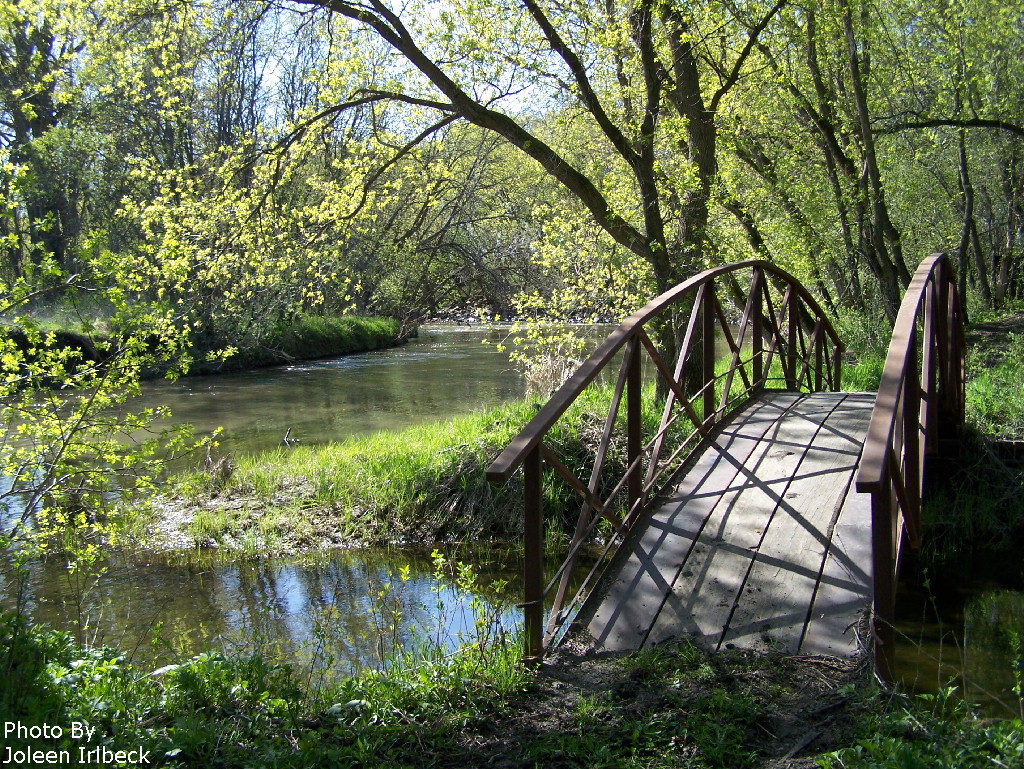 1
Redwood-Cottonwood Rivers Control Area (RCRCA)
8 County and 8 SWCD Joint Powers Organization 
pursuant to MN Statutes Section 471.59
Partner Counties: 
Brown, Cottonwood, Lincoln, Lyon, Murray, 
    Pipestone, Redwood and Yellow Medicine

16 Member Board of Directors consisting of an appointed Commissioner and SWCD Supervisor from each county
Funding consists of $75,000 
from county appropriations
2
RCRCA’s Mission Statement
RCRCA, in cooperation with partner groups and individual landowners, works to improve water quality, reduce erosion, and provide enhanced recreational opportunities by providing education, outreach, monitoring and technical assistance within the watershed boundaries.
3
RCRCA Board of Directors (Commissioner/SWCD Supervisor)
Brown County
Dennis Potter;  Greg Roiger	
Cottonwood County
Norman Holmen;  Clark Lingbeek
Lincoln County
Joe Drietz;  Glen Sorensen
Lyon County
Rick Anderson;  Mark Meulebroeck
Murray County
Lori Gunnink;  Paul Posthuma
Pipestone County
Luke Johnson; Arvin Pater
Redwood County
Lon Walling;  Ed Carter
Yellow Medicine County
Glen Kack;  Tom Remmele
* Executive Board Members
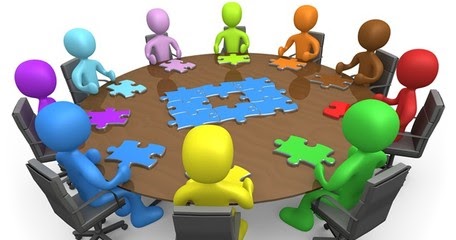 4
RCRCA Staff
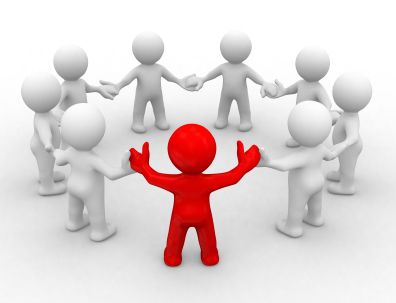 Kerry Netzke, Executive Director
(4 years of service)
Joy Bruns, Office Manager
(7 years of service)
Bill Moldestad, PE, Watershed Engineer
(15 years of service)
Shawn Wohnoutka, Watershed Technician
(14 years of service)
5
RCRCA
Cottonwood River watershed 		 838,200 acres Redwood River watershed		452,480 acres 
 TOTAL					1,290,680 acres
					     
 2,017 square miles
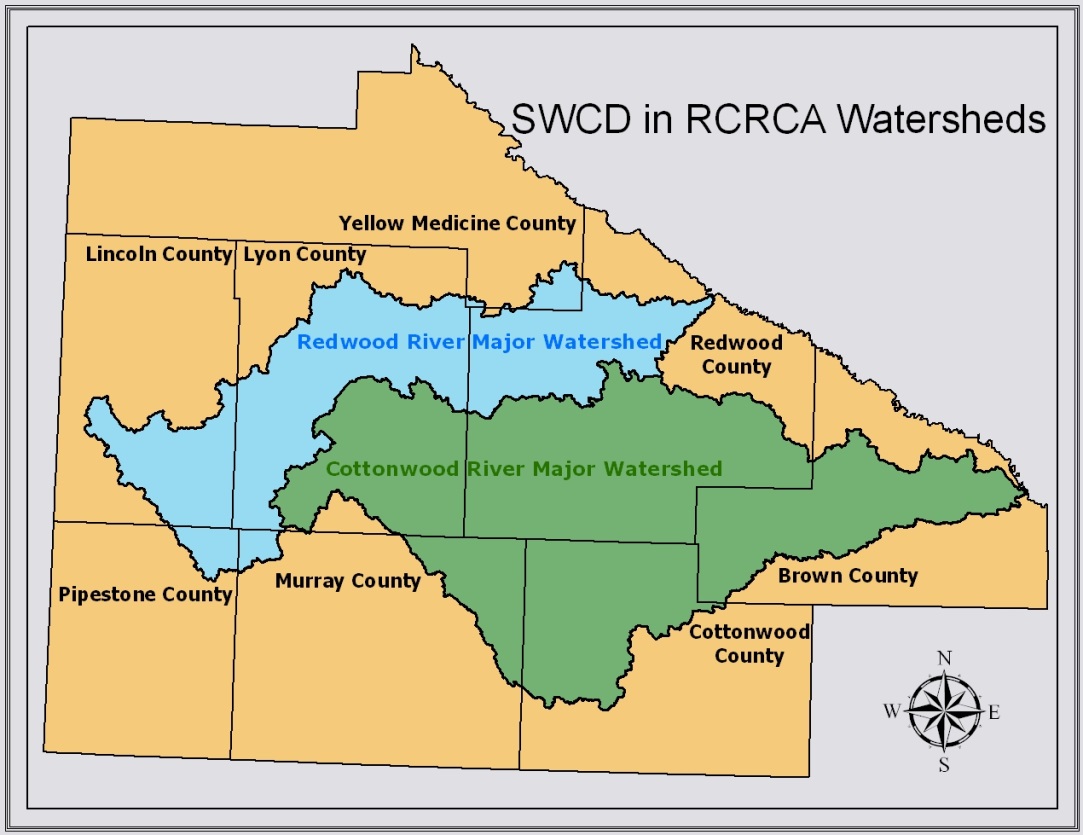 6
Activities
Determine watershed “Priority Areas” based on 
GIS, research, and water quality assessments

Accelerate conservation adoption through securing additional funding for BMP cost share, 
long-term monitoring, GIS/Outreach and 
technical assistance

Track and report BMP successes, 
re-evaluate priority areas, and re-focus efforts.
7
GRANTS
ENDED GRANTS:
Septic Loans (Cottonwood, Murray & Redwood Counties)  6/30/2017


ENDING GRANTS:
$301,024 Redwood River Turbidity Reduction Project (Ends 6/30/2018)
				Cost share available:  $5,695.77

CONTINUING GRANTS:
$142,257.66 Watershed Pollutant Load Monitoring Network (WPLMN) Grant for Redwood and Cottonwood Watersheds                                        	(Ends 6/30/2018, 2-year Amendment until 6/30/2020) 
$75,605.17 Surface Water Assessment Grant (SWAG) for Redwood and Cottonwood River Watersheds (12/31/2018)
$77,000 pre-Watershed Restoration And Protection Strategies (WRAPS) Grant
Discovery Farms Minnesota (through 12/31/2023)
8
GRANTS
NEW GRANTS/AMENDMENTS:
$9,600 MN Department of Agriculture Pesticide Monitoring (2 years)
WPLMN Grant Amendment for Redwood and Cottonwood Watersheds             (Ends 6/30/2018, 2-year Amendment until 6/30/2020) 
WRAPS – Cottonwood River watershed
WRAPS – Redwood River watershed
GRANT APPLICATIONS:
$ 291,805 BWSR Clean Water Funds – to be announced 12/2017

Cost-share funding, along with administration and technical services, for:
	10 WSCBs
	4000’ of grassed waterways
	1500’ of streambank stabilization
	5 grade stabilizations
	 865 acres of Fall cover crops
9
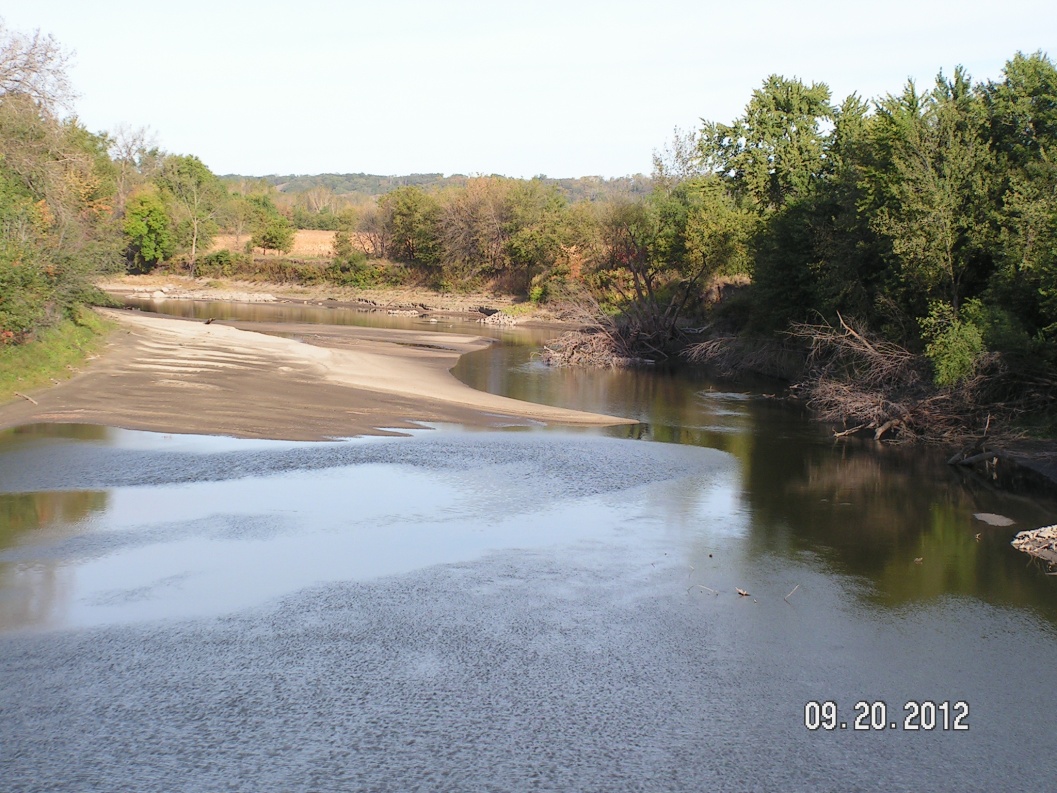 Water Quality Monitoring
Shawn Wohnoutka conducted sampling for 5 separate grants consisting of 799 samples taken in 2017.
                                                                 (January through December)
192 samples for MPCA’s Watershed Pollutant Load Monitoring Network (WPLMN)
45 samples for MN Department of Agriculture for pesticide residue testing
393 samples for MPCA’s Surface Water Assessment Grant (SWAG) 
119 samples for MPCA’s  Watershed Restoration & Protection Strategies (WRAPS) Gap Samples 
50 samples for Discovery Farms
10
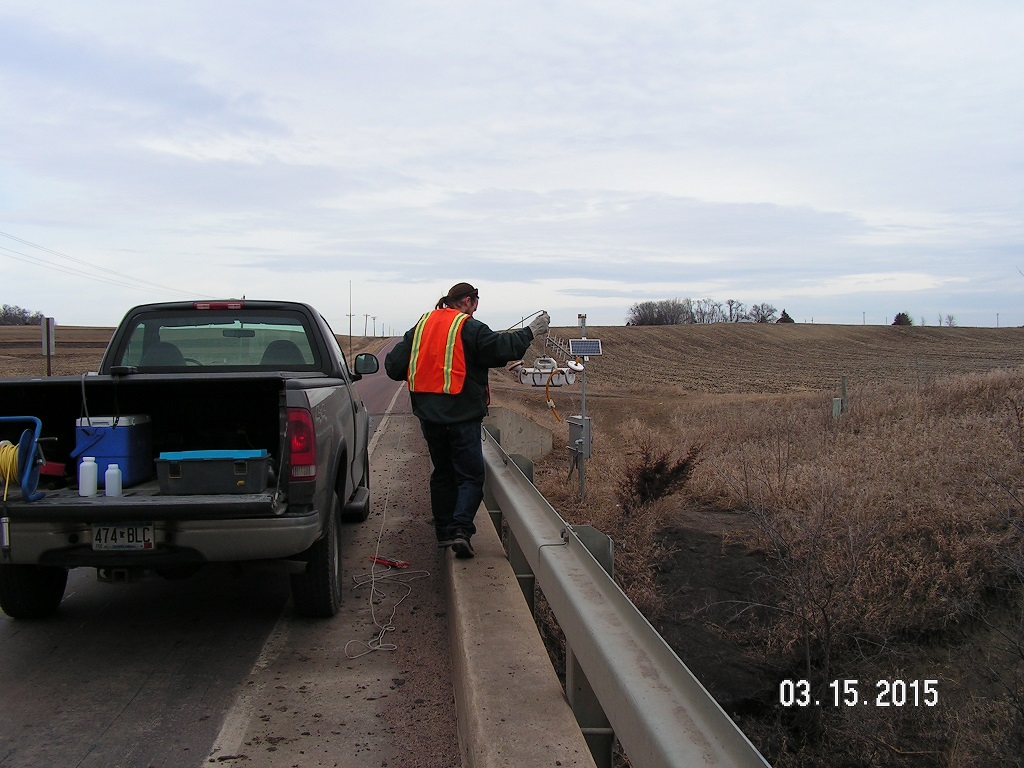 Stream Sampling
Lowering the VanDorn sampler vessel into the water
VanDorn Sampler
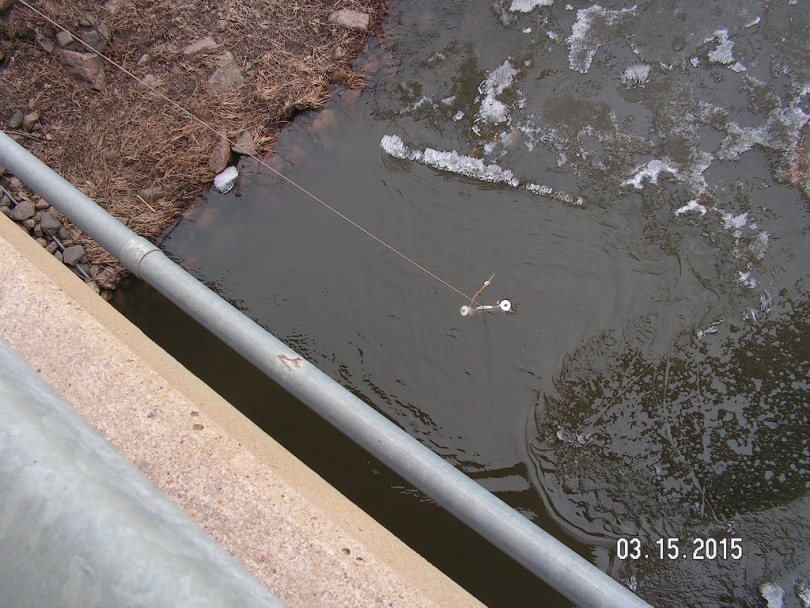 11
BELOW: 
Obtaining the Transparency
Tube (T-Tube) reading which is an indicator of water clarity.
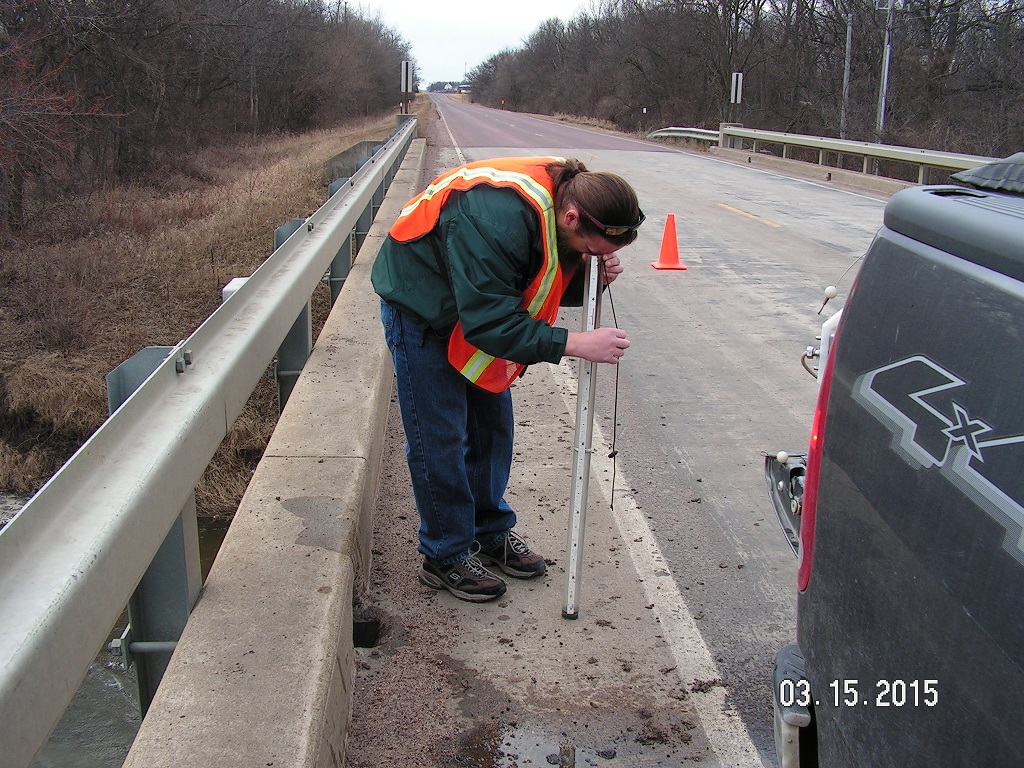 ABOVE: 
Filling the sample 
collection bottles
12
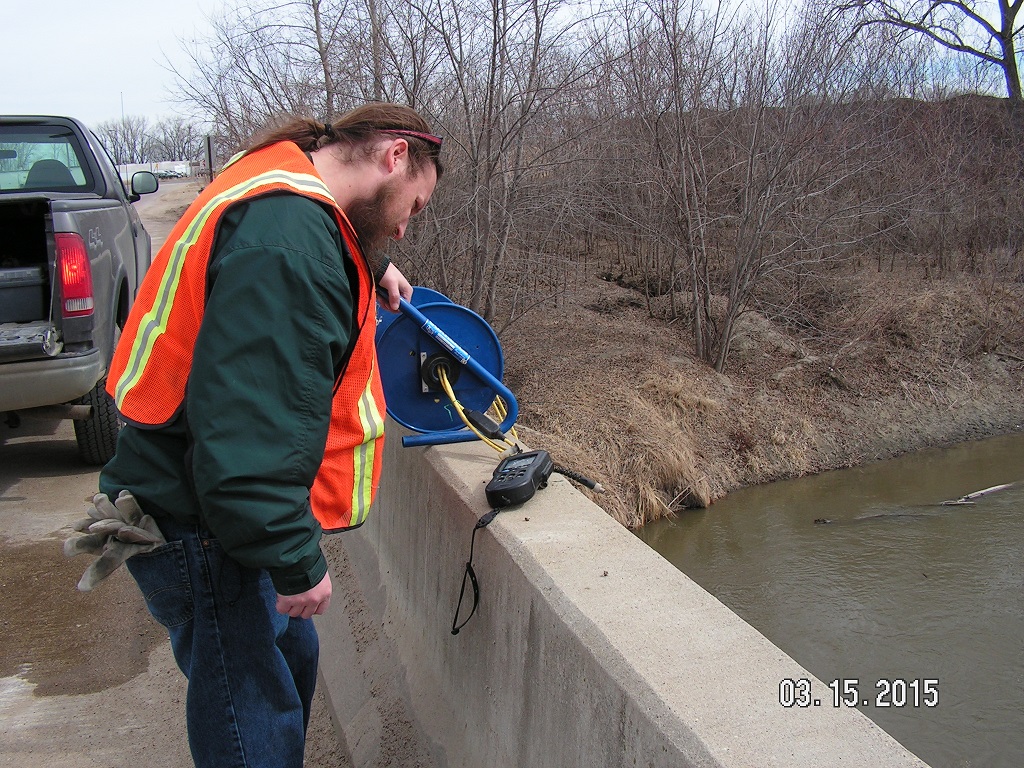 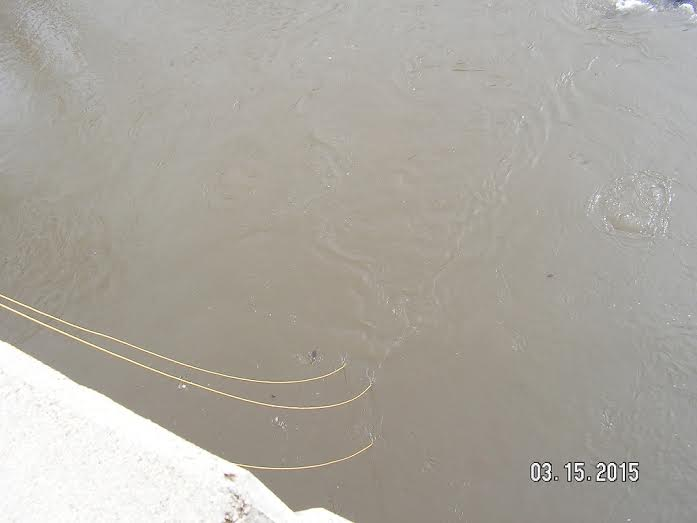 Reading the probes that measure the temperature, pH, dissolved oxygen and specific conductivity.
13
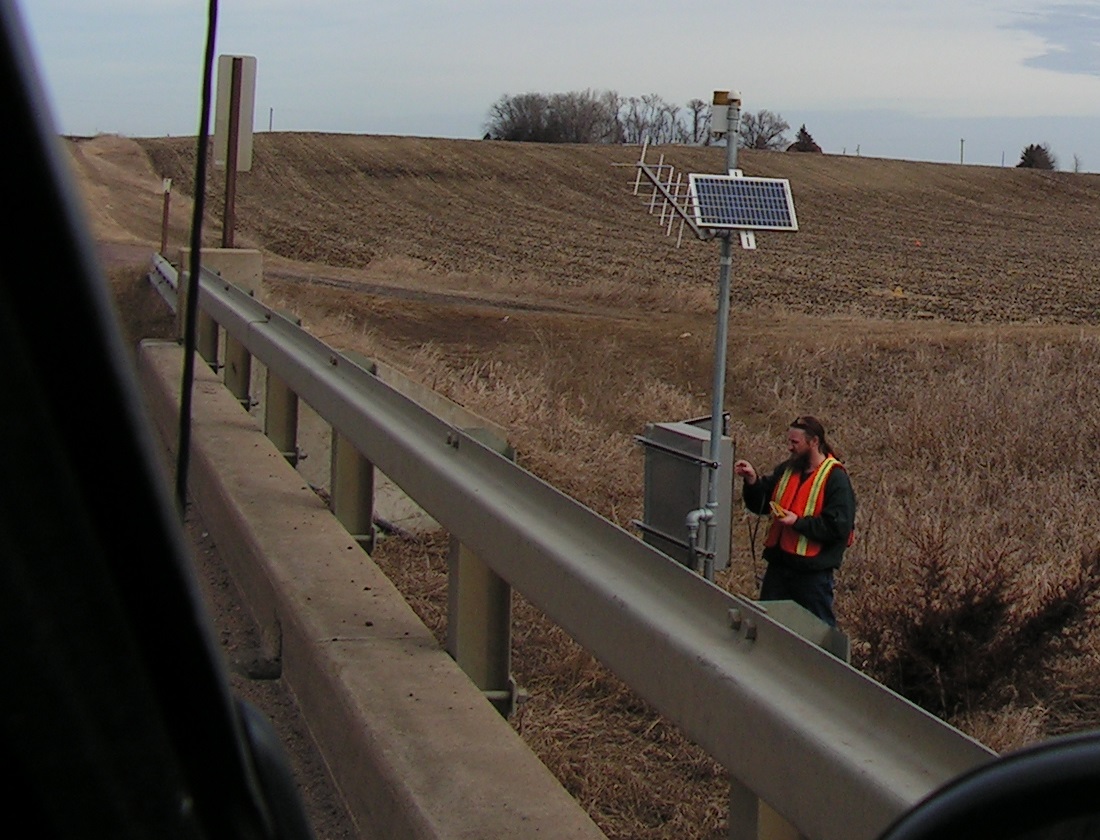 Checking the DNR staff gage which records the water surface elevation and flow.  
4 of the 7 sites have a DNR staff gage.
14
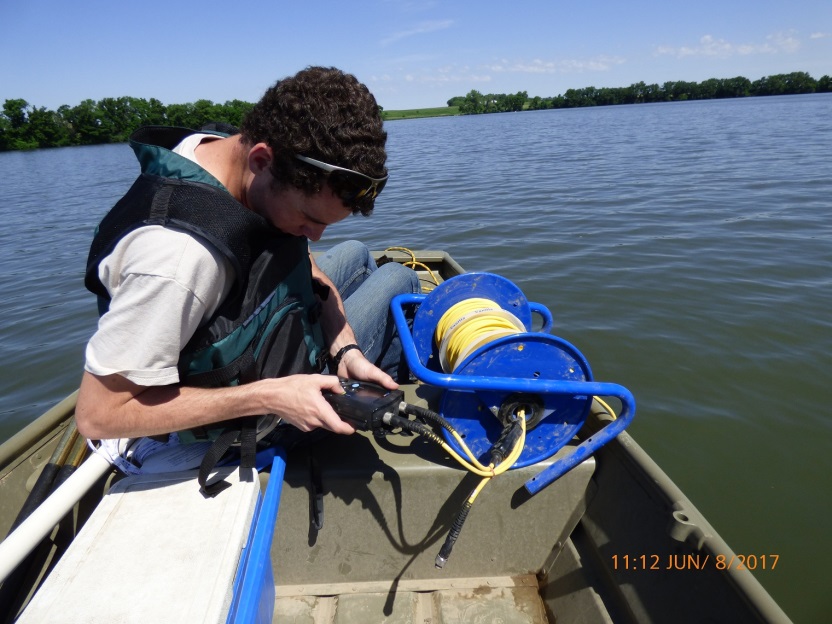 Lake Sampling
Lake Sampling
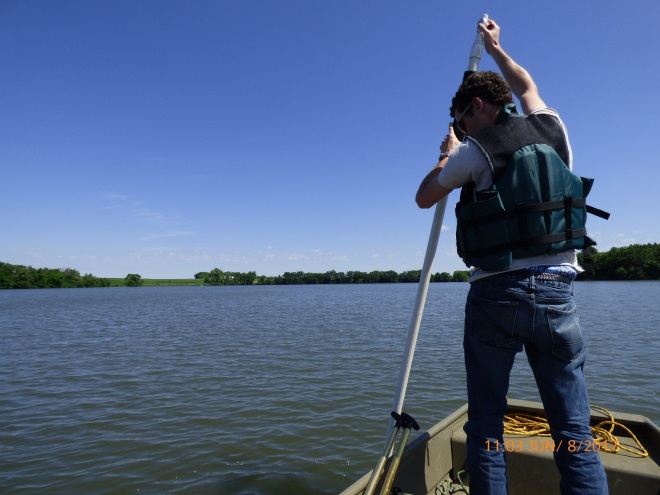 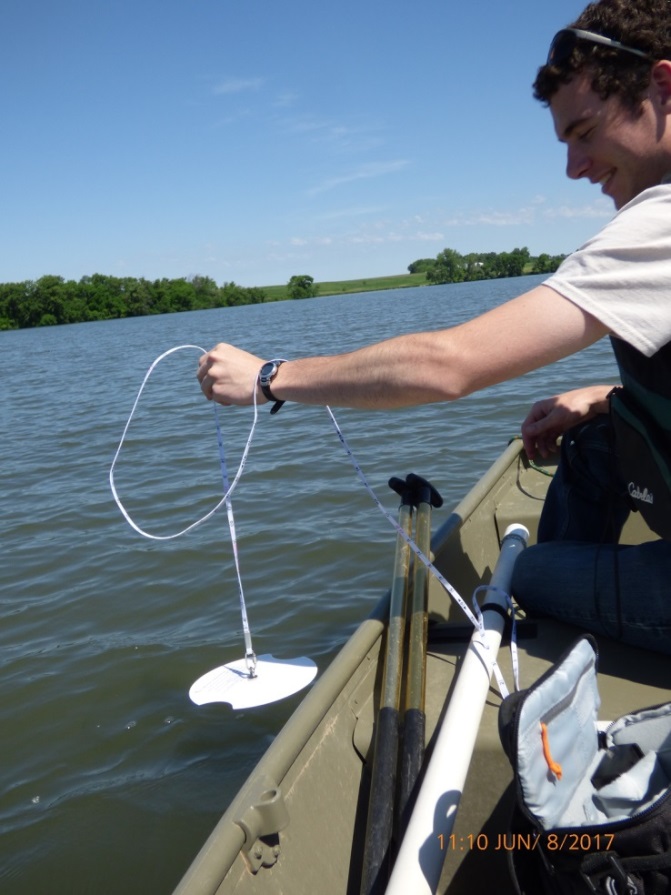 15
2017 Monitoring
MPCA’s Watershed Pollutant Load Monitoring Network (WPLMN) continues for the Redwood and Cottonwood watersheds.
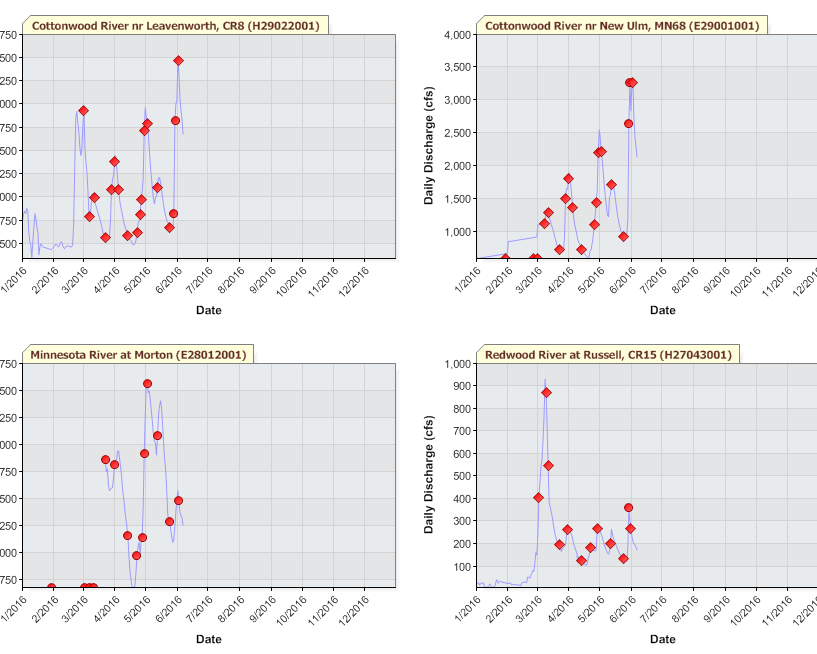 Year-round storm-based stream sampling
		
• 3 sites in the Cottonwood River watershed
• 3 sites in the Redwood River watershed
• 1 site on the Minnesota River (Morton, MN)
peak
falling limb
rising limb
baseline
16
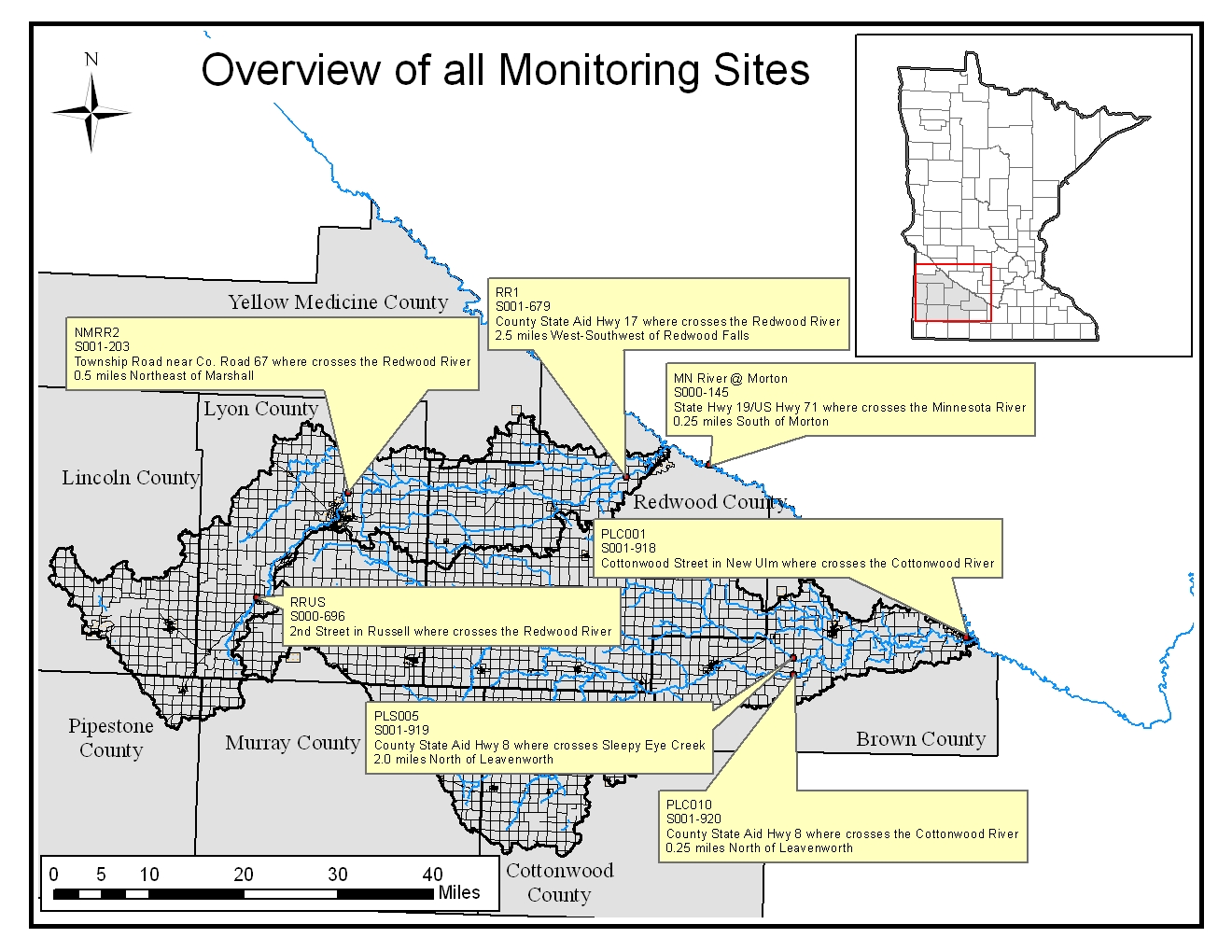 WPLMN MONITORING SITES
AIS
17
2017 Monitoring
MPCA’s Watershed Restoration and Protection Strategies (WRAPS) began March 2017 for the Redwood and Cottonwood watersheds.

2-Year Surface Water Assessment Grant (SWAG)
May thru September – 2-3 x month stream sampling
	16 sites in the Cottonwood River watershed
	8 sites in the Redwood River watershed

May thru September – 1 x month lake sampling
	7 lakes in the Cottonwood River watershed
	3 2  lakes in the Redwood River watershed
Brawner Lake – Feb. 2015
Lake was found to be 5-6 feet lower than normal.
19
A leak was discovered within the 84” metal conduit pipe.
The leak slowed and eventually healed itself allowing the lake level to stabilize. 
Brawner Lake added to priority funding list by DNR Dam Safety Unit.
20
Brawner Lake – June 10, 2017
21
Lake was completely drained by June 21, 2017.
22
Metal conduit completely collapsed causing embankment failure.
2017 Bonding Bill included $350,000 for Brawner Lake.
23
24
25
Lakes over 500 acres in size are sampled by MPCA.
26
Brawner Lake
Lakes over 500 acres in size are sampled by MPCA.
27
2017 Monitoring
MPCA’s 
Watershed Restoration and Protection Strategies (WRAPS)

2-Year “GAP” Monitoring
Intent is collect additional samples to supplement
the SWAG samples to ensure a satisfactory number
of samples for testing/assessment and prevent
 “insufficient findings” in the WRAPS report.

May thru September – 2-3 x month stream sampling
	6 sites in the Cottonwood River watershed
	7 sites in the Redwood River watershed
28
2017 Monitoring
Minnesota Department of Ag’s Pesticide Monitoring 
May thru August – storm-based stream sampling

Redwood River Watershed:
	Three Mile Creek  (Green Valley)
	Redwood River  (Redwood Falls) 

Cottonwood River Watershed:
	Sleepy Eye Creek  (Leavenworth) 
	Cottonwood River  (New Ulm)
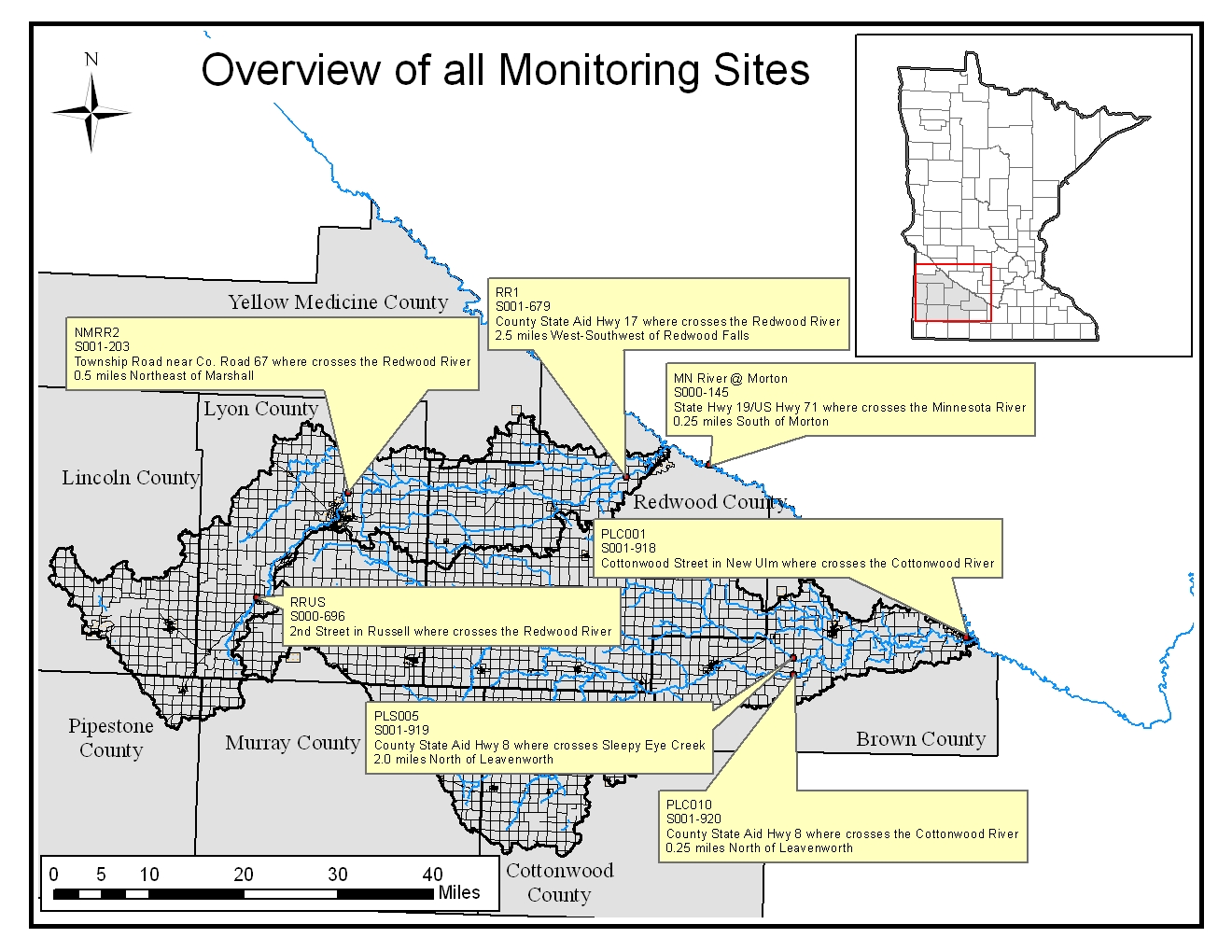 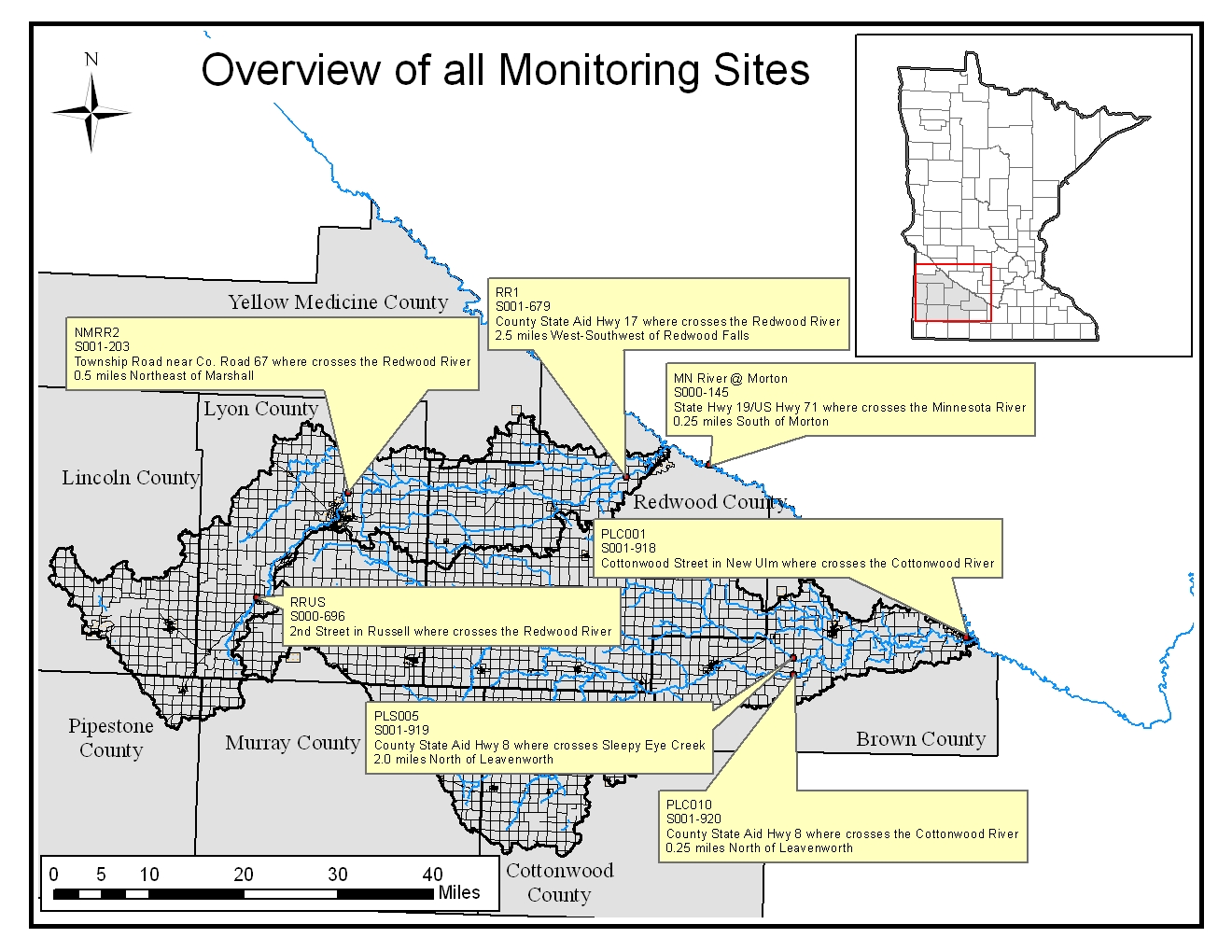 MN Dept. Ag Monitoring Sites
Three Mile Creek
near Green Valley
30
2017 Monitoring
Discovery Farms Minnesota is a farmer-led effort to gather field scale water quality information from different types of farming systems, in landscapes all across Minnesota. 

The mission of the Discovery Farms program is to gather water quality information under real-world conditions. The goal is to provide practical, credible, site-specific information to enable better farm management.

The program is designed to collect accurate measurements of sediment, nitrogen and phosphorus movement over the soil surface and through subsurface drainage tiles. This work leads to a better understanding of the relationship between agricultural management and water quality.
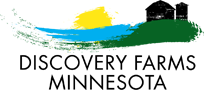 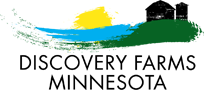 Discovery Farms MN
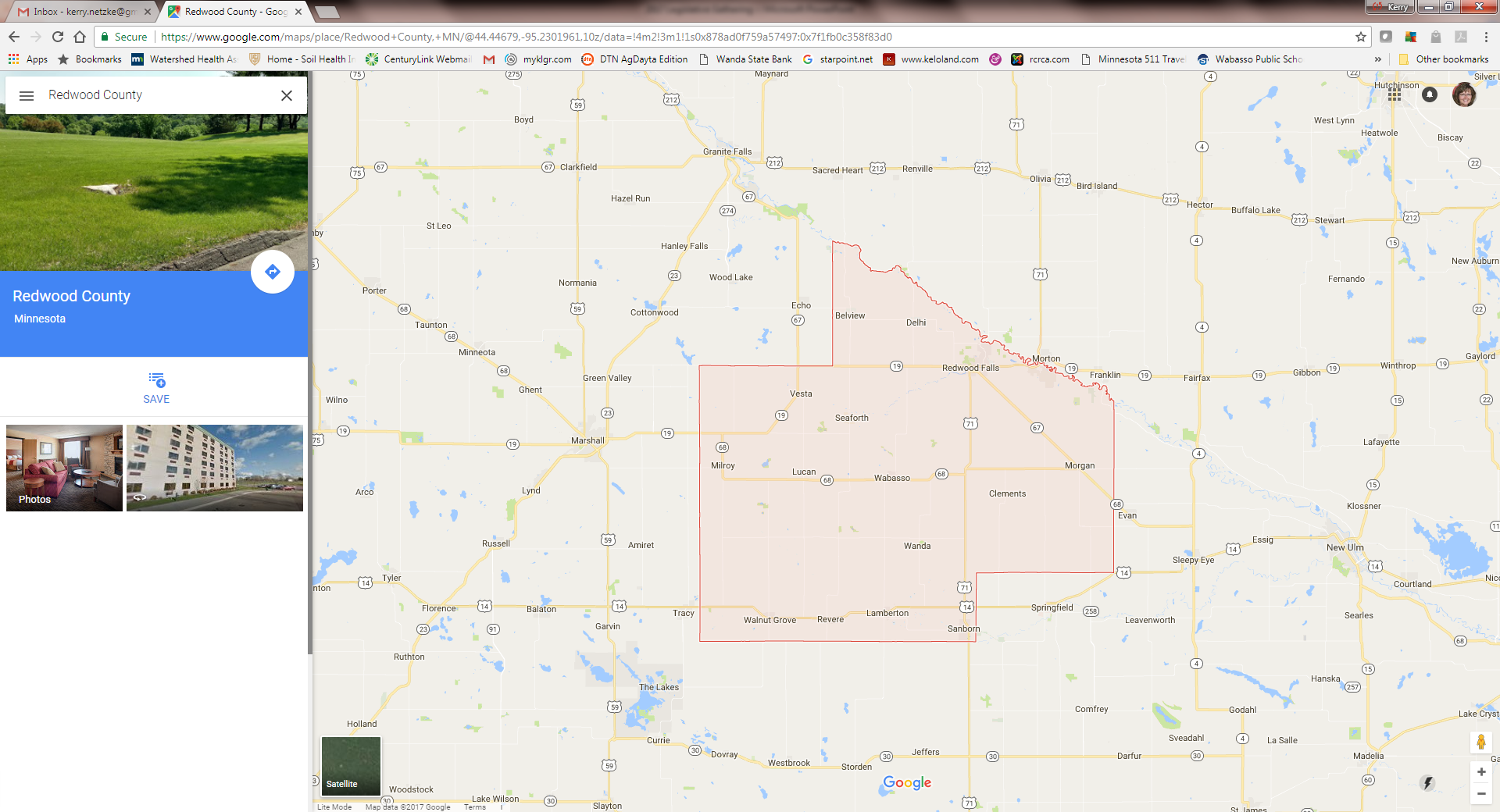 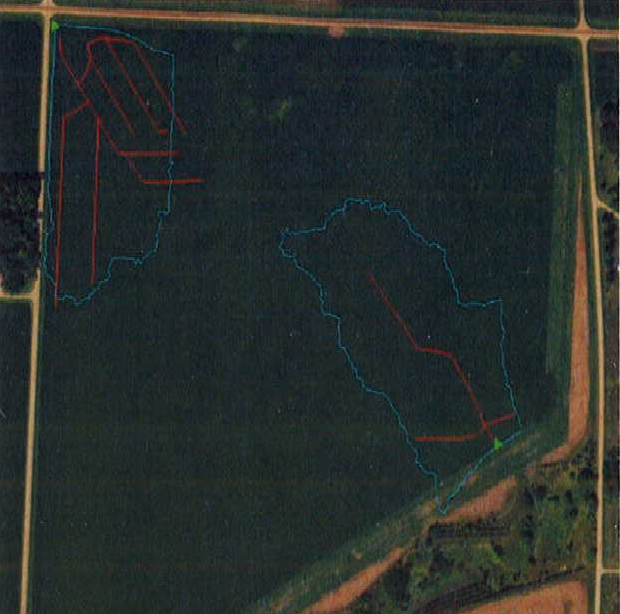 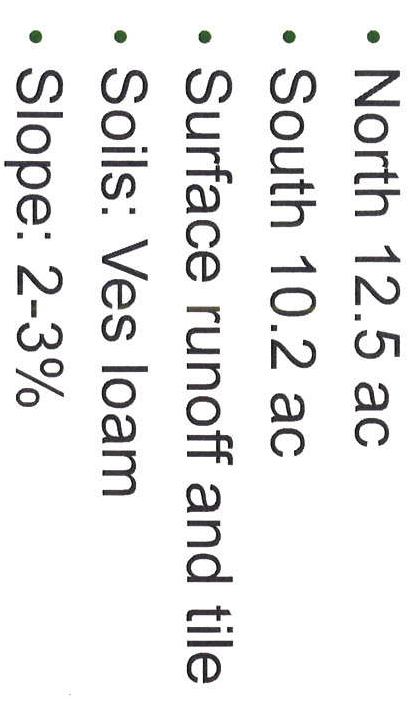 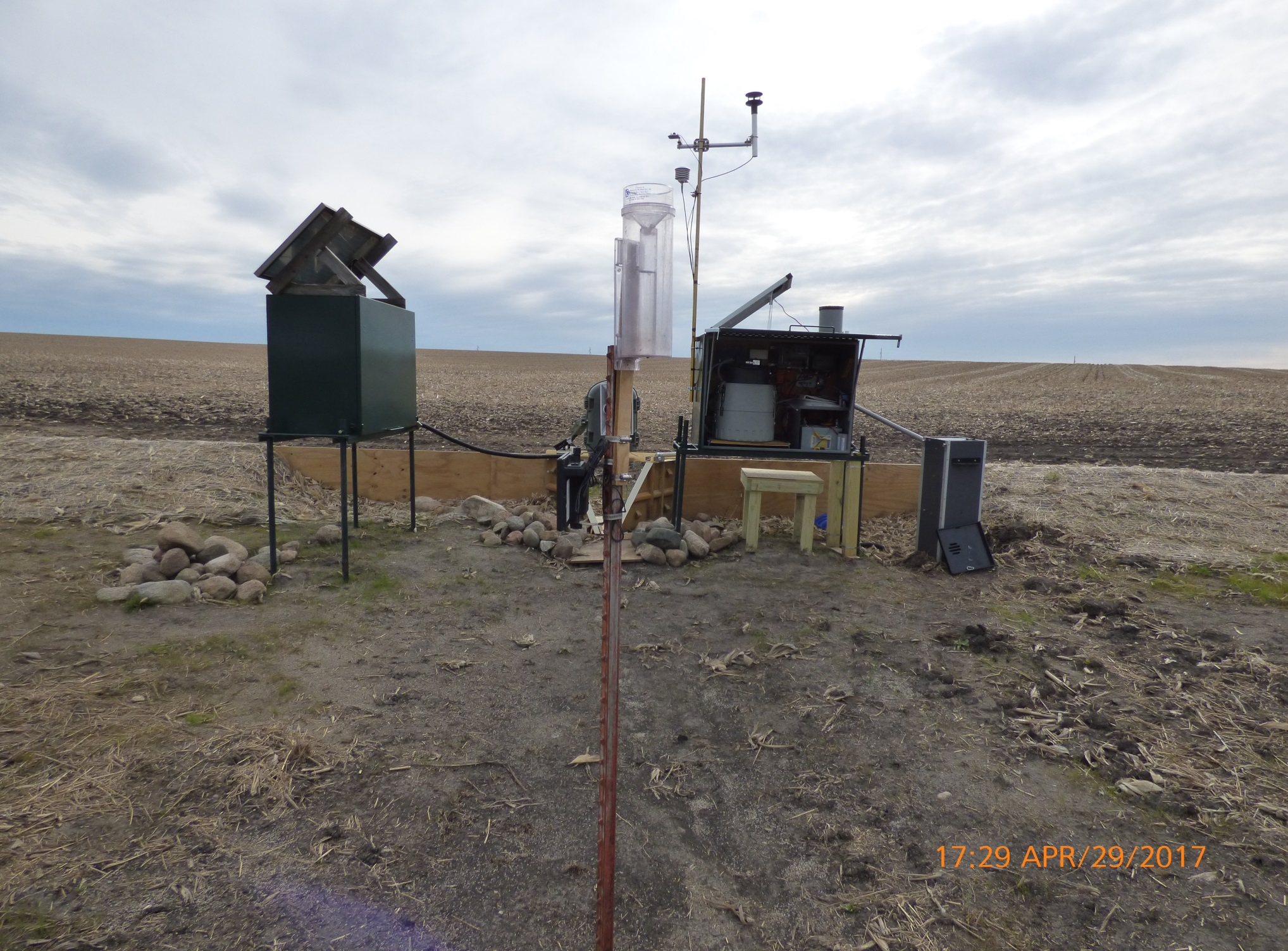 North site
33
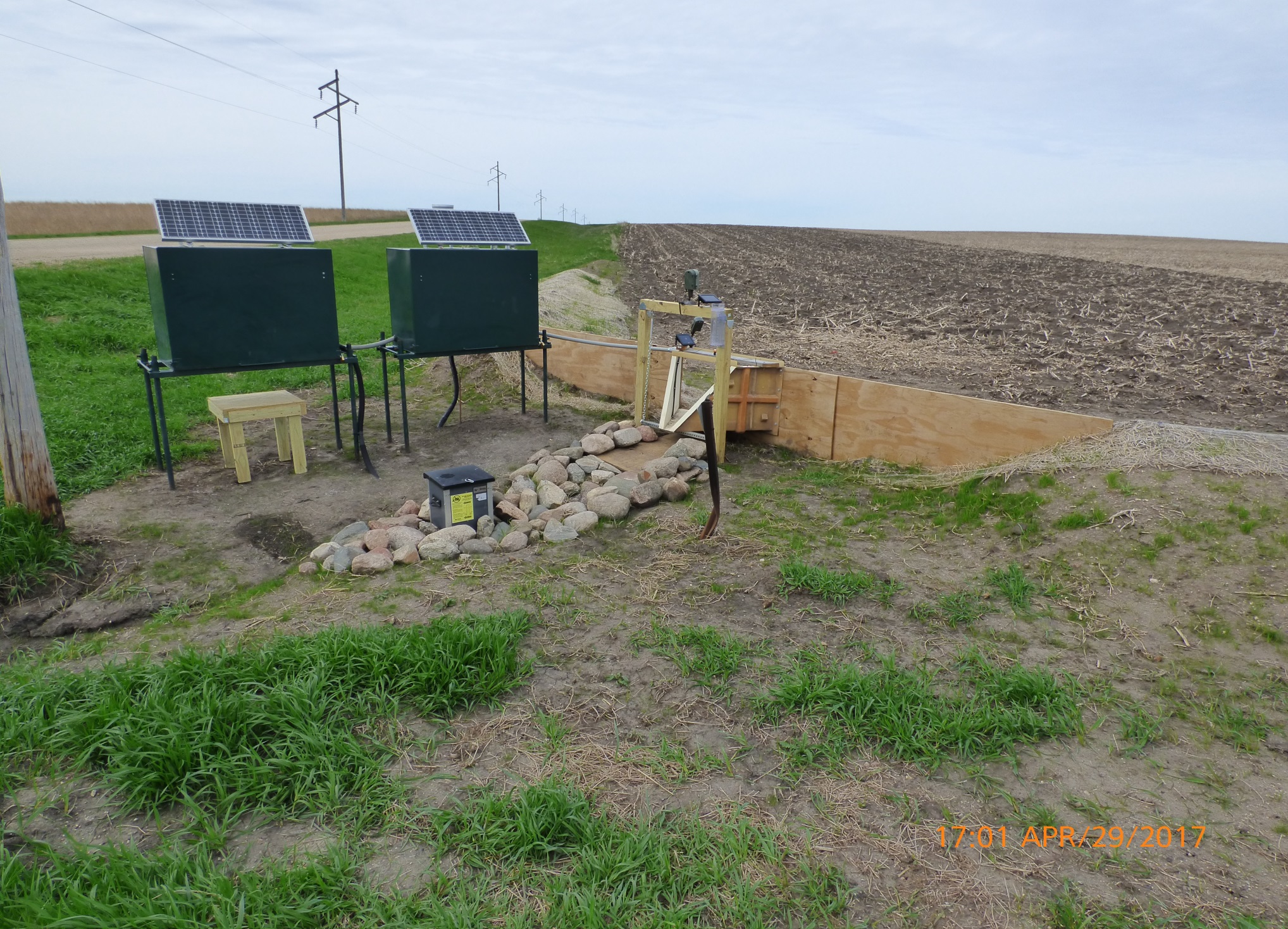 South site
34
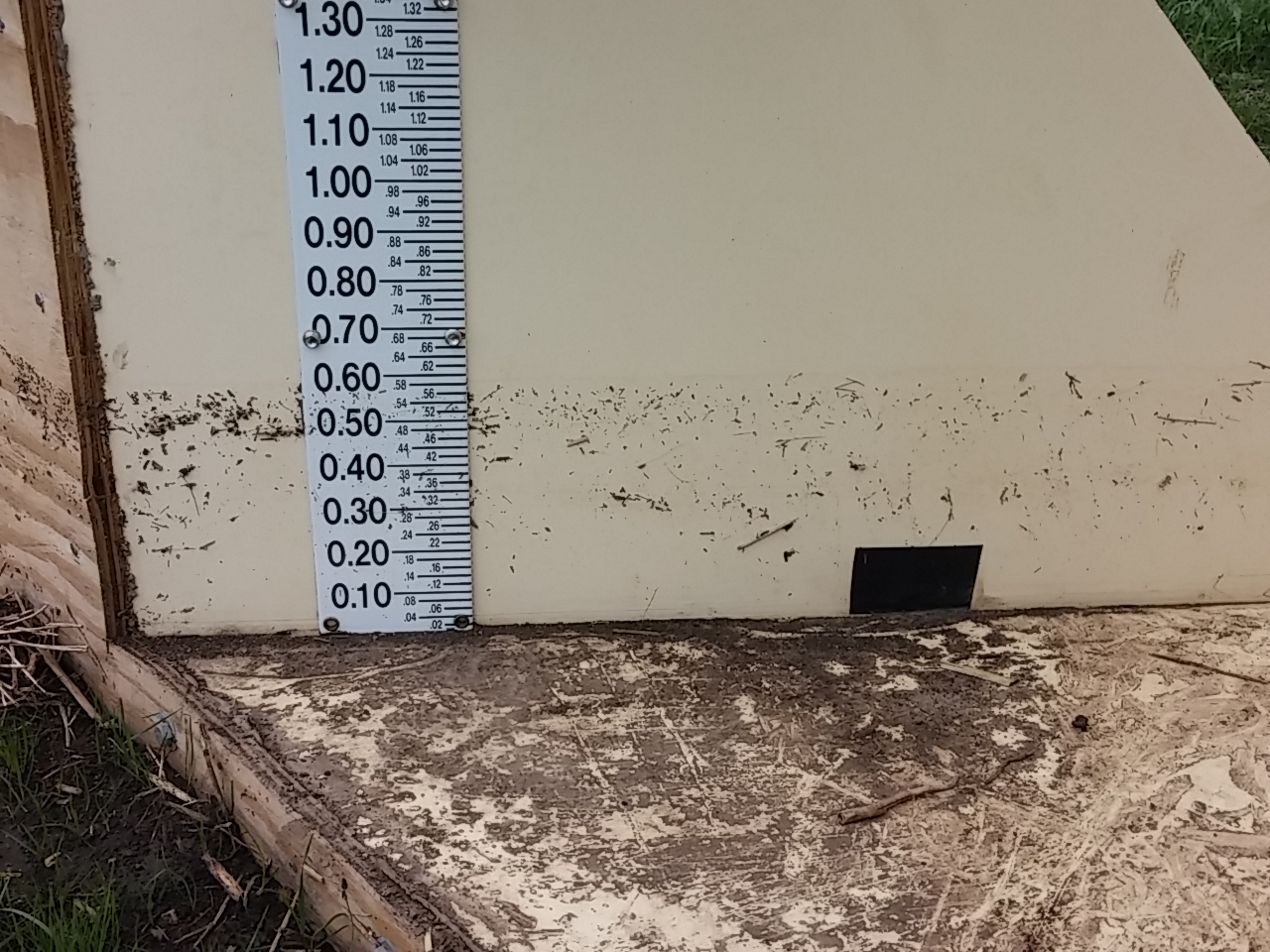 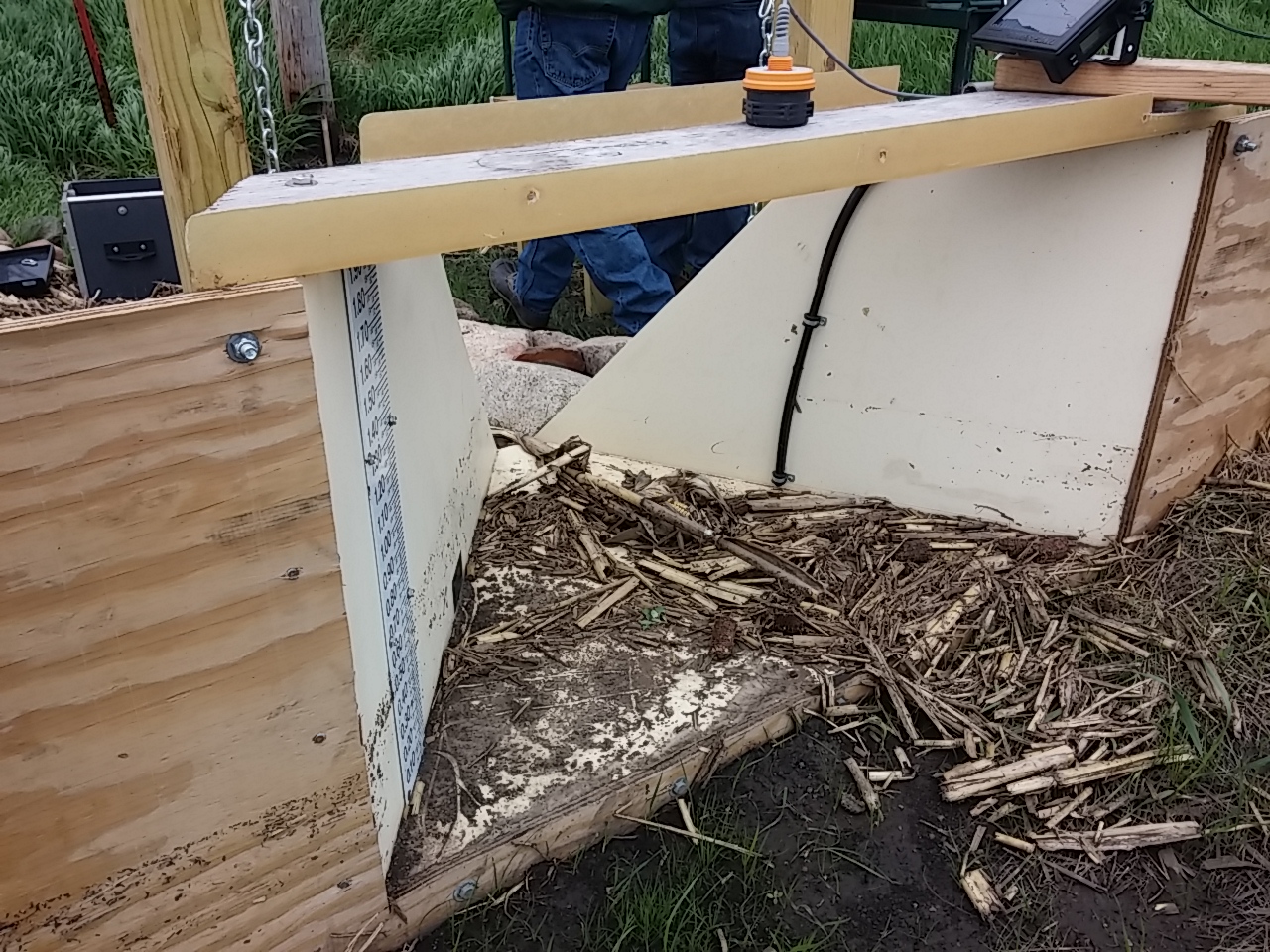 For more information:
https://discoveryfarmsmn.org
35
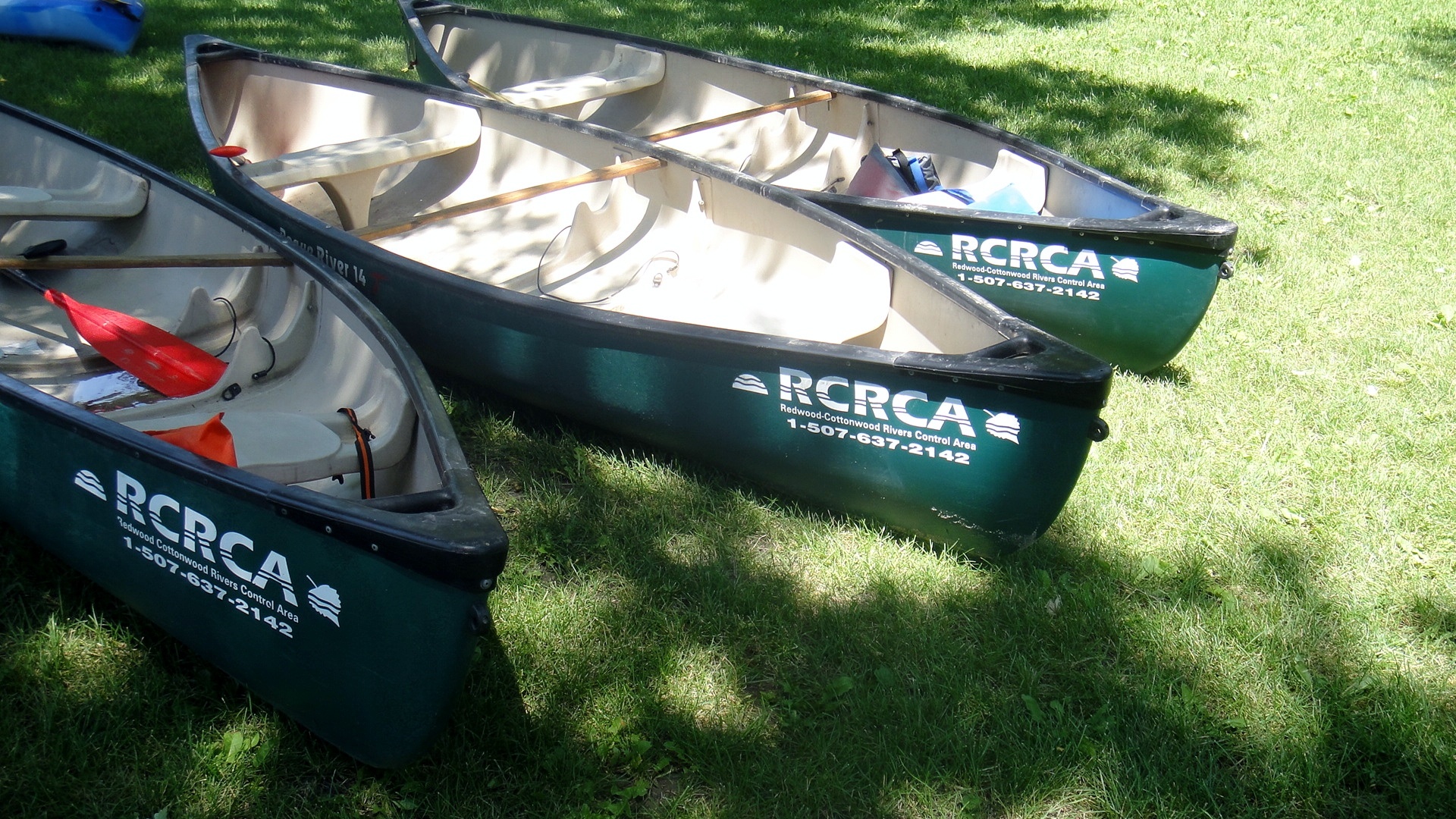 2017 Outreach Activities
36
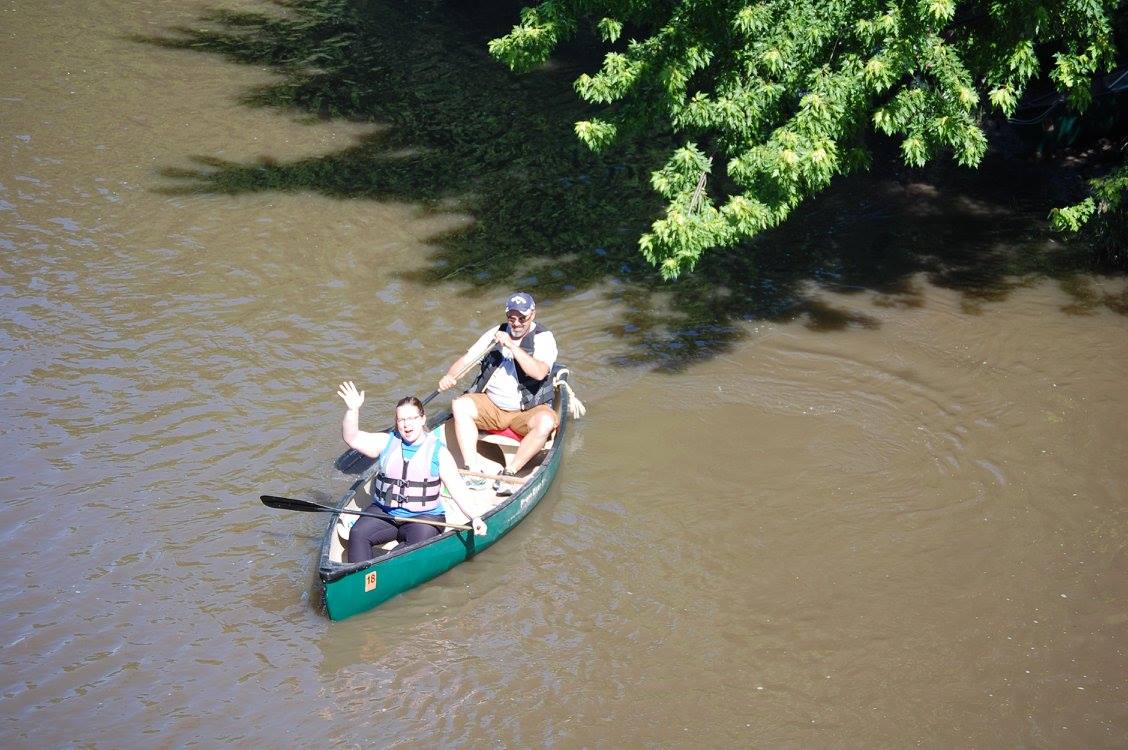 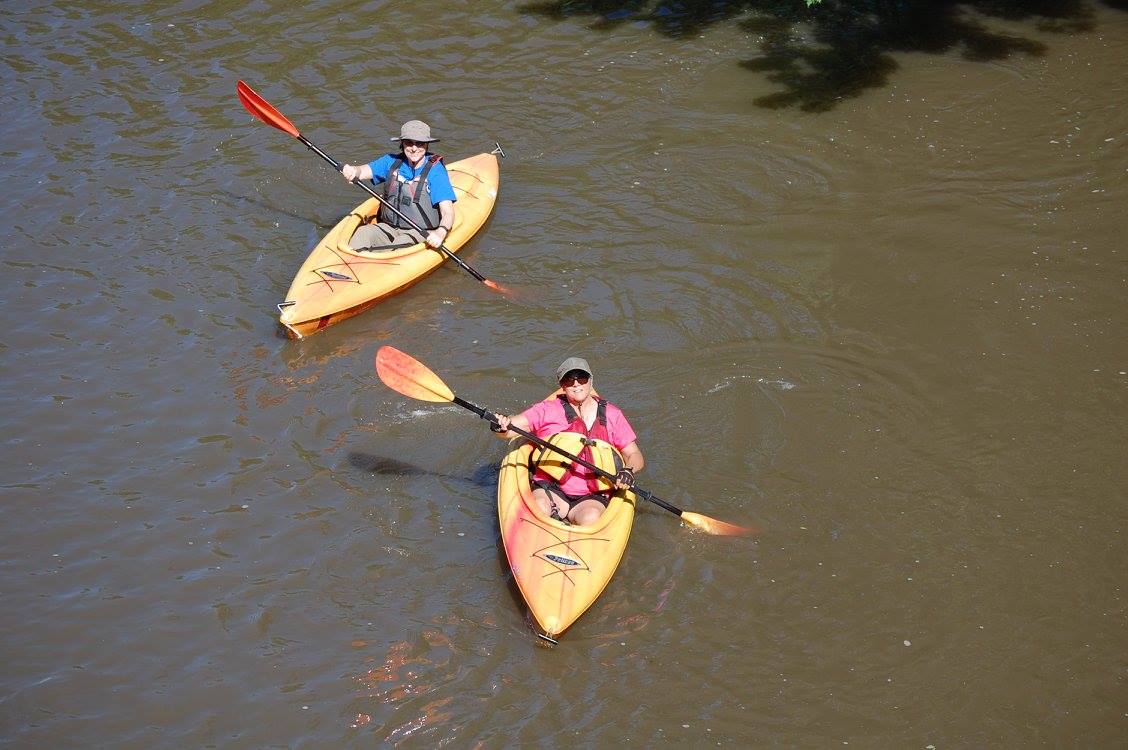 Redwood River Canoe Trip
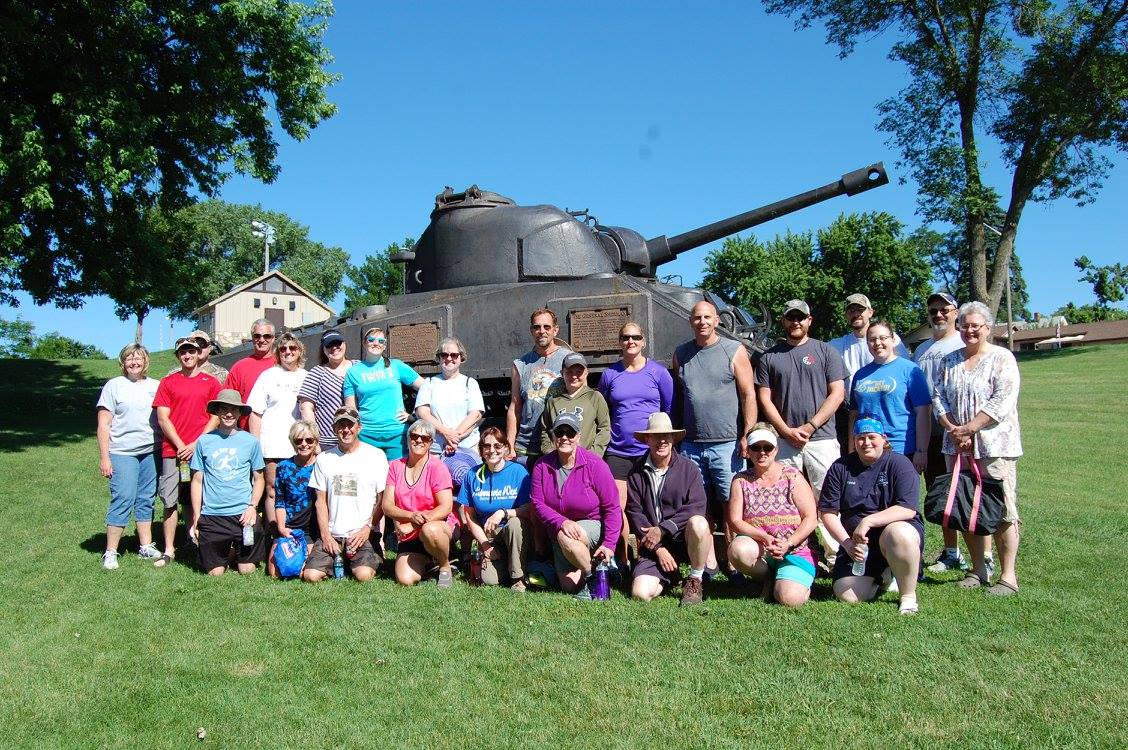 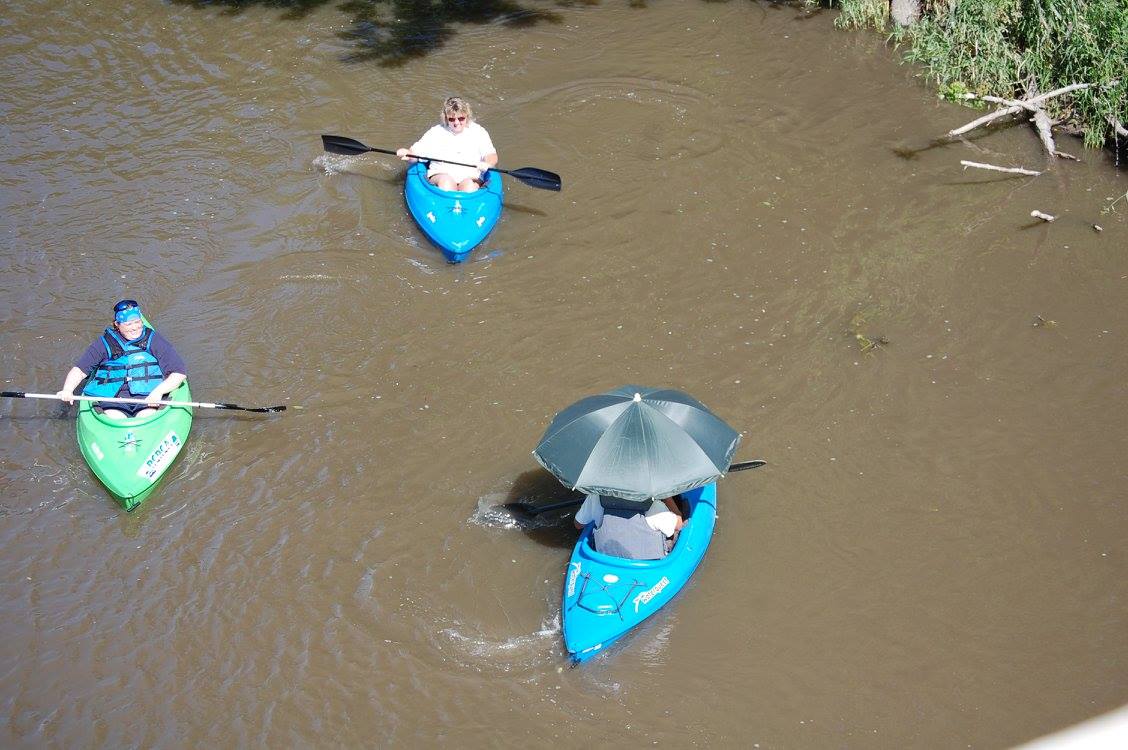 37
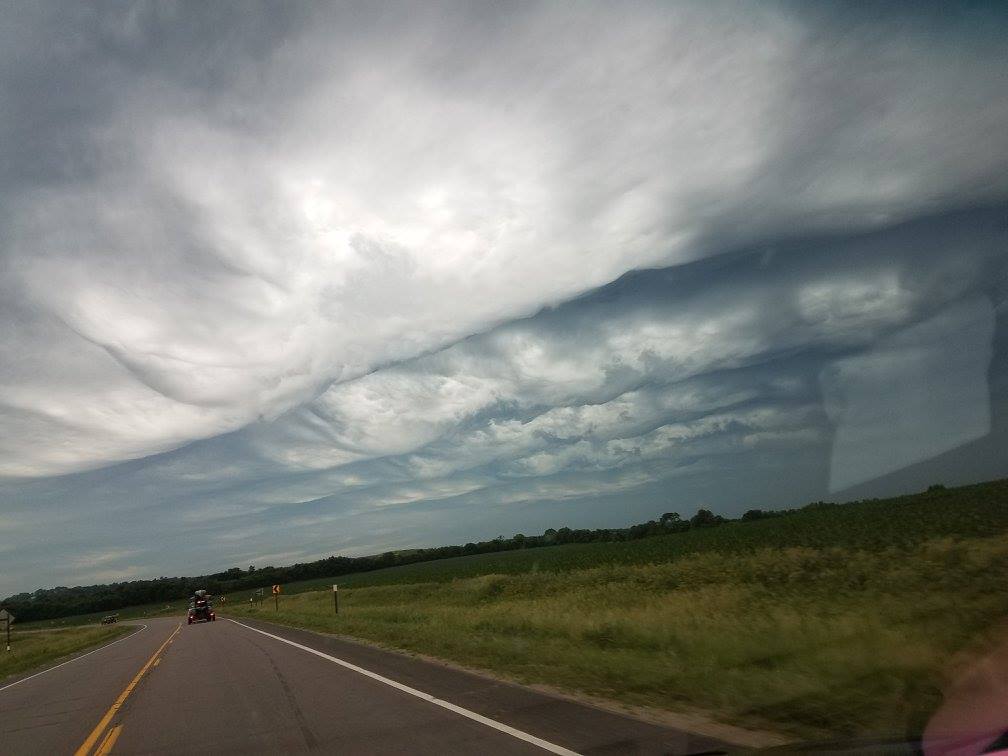 Cottonwood River Canoe Trip
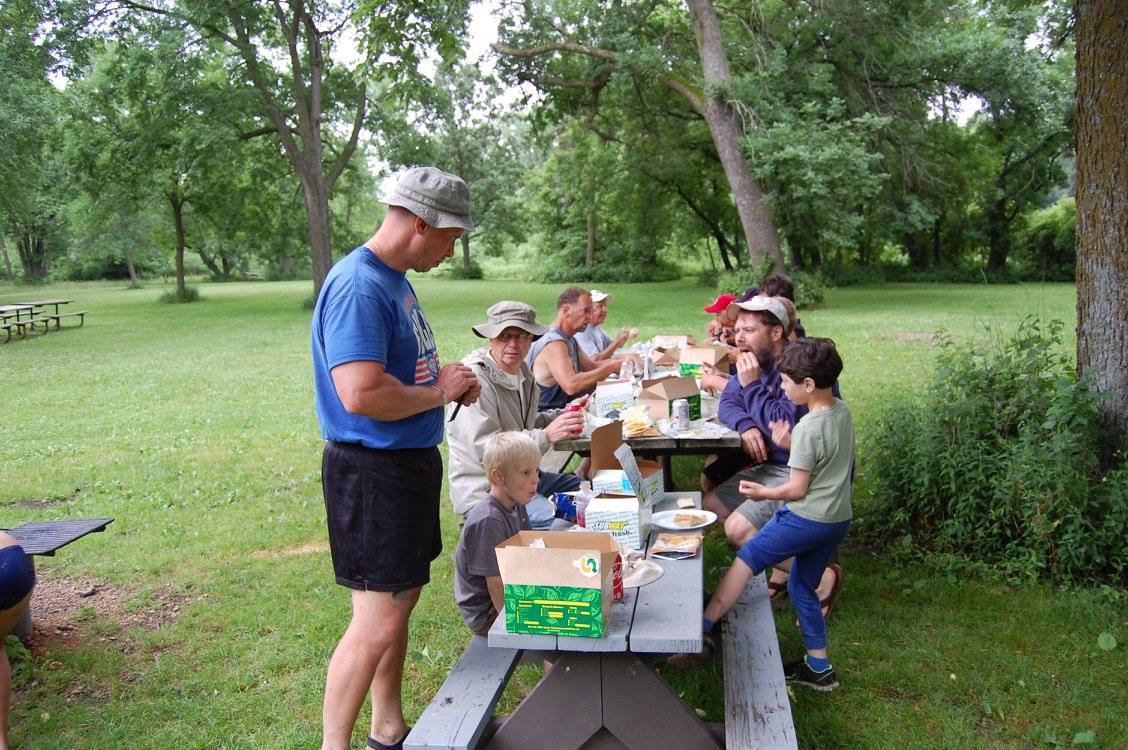 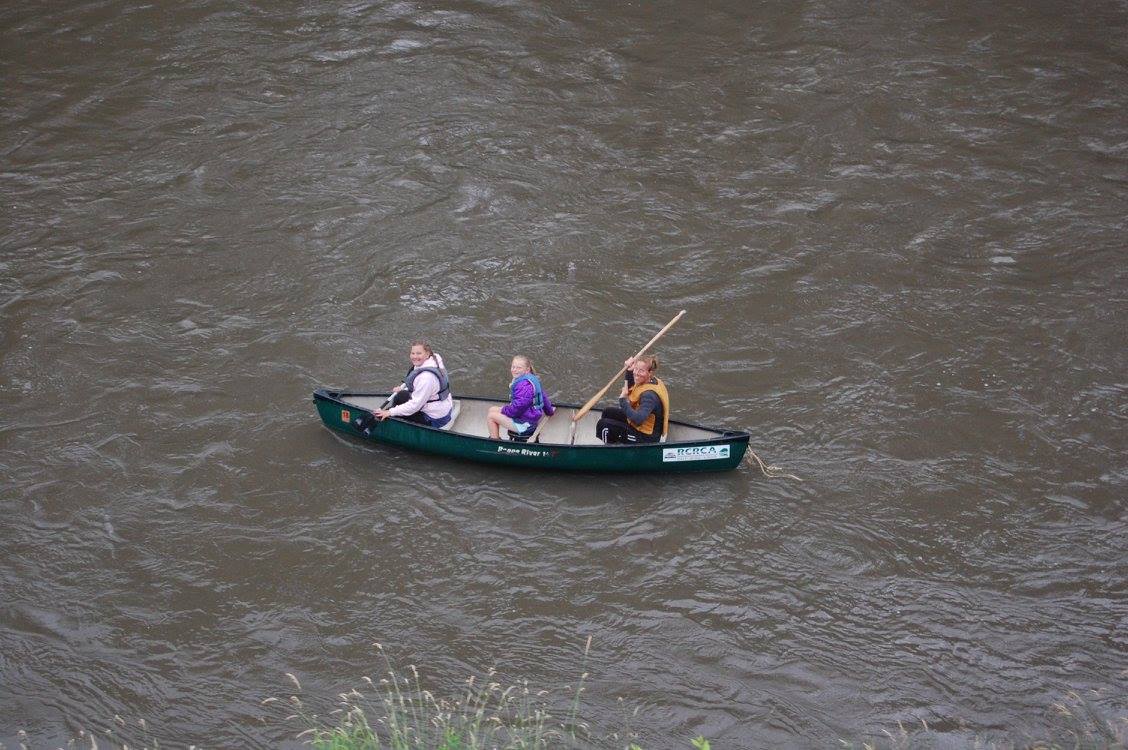 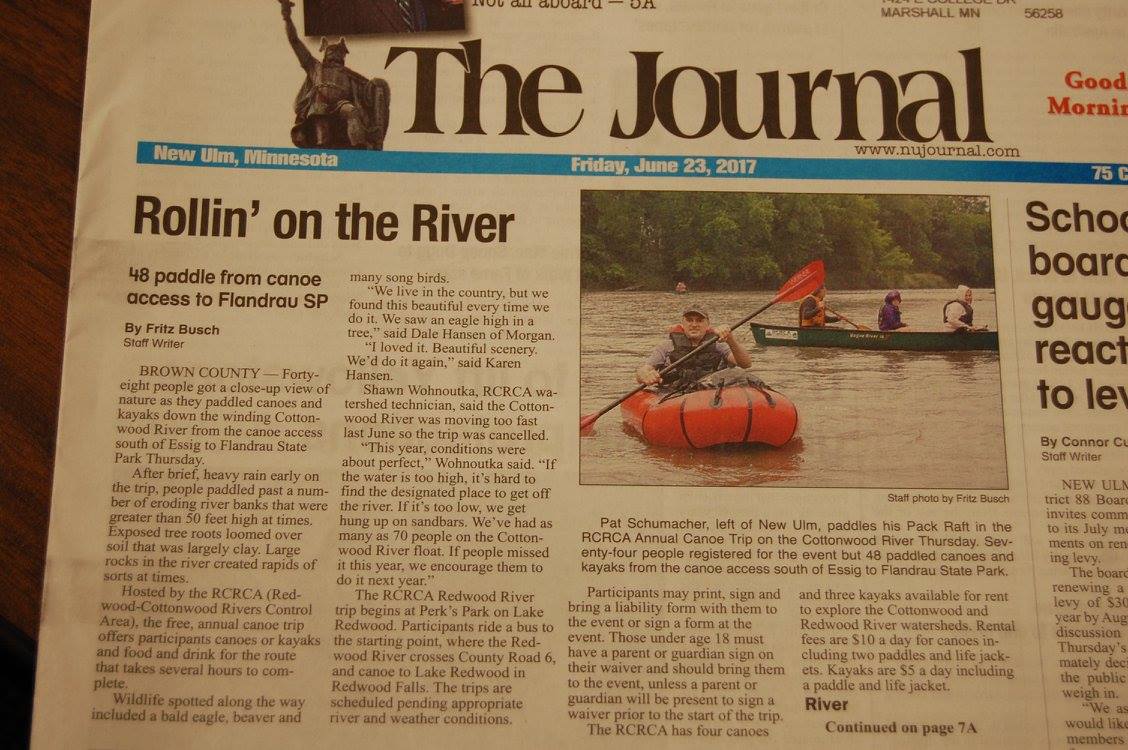 38
SW Minnesota Environmental Fair
The Environmental Fair gathers 5th and 6th grade students from an 11-county area. The 2-day event provides a fun-filled learning about the world around us through demonstrations and student participation. 
Some of the topics covered include:   trees, native prairie, ground and surface water, soils, wetlands, watersheds, wildlife and much more!
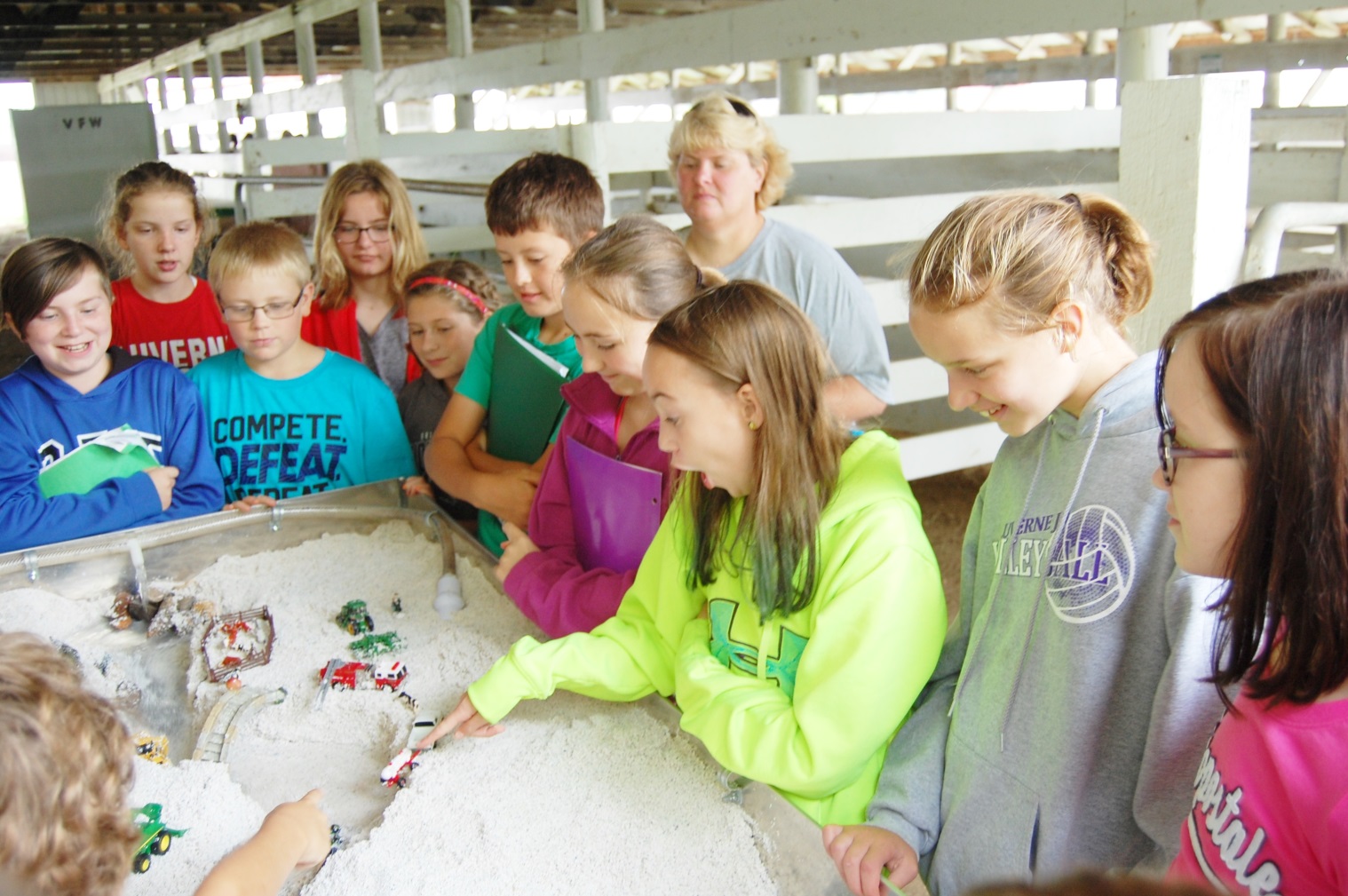 In 2017, 306 students visited RCRCA’s stream table exhibit. 

Shawn speaks about different kinds of pollution and what can be done to protect our land and water. 

The stream table shows in 5 minutes the erosion that can happen over a period of 30 years or more.
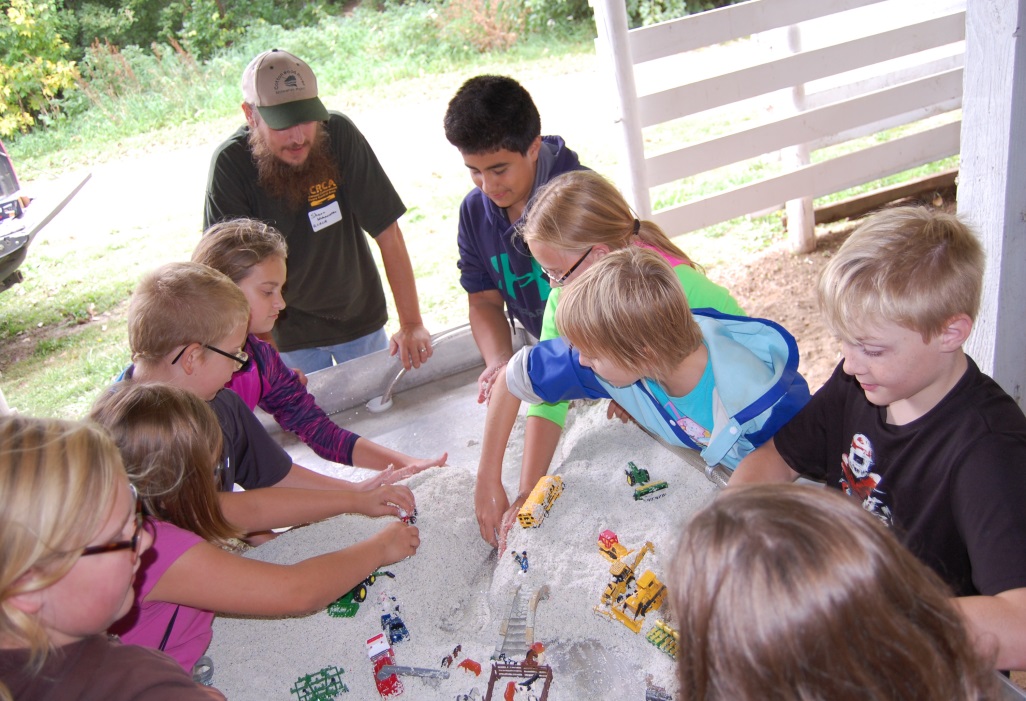 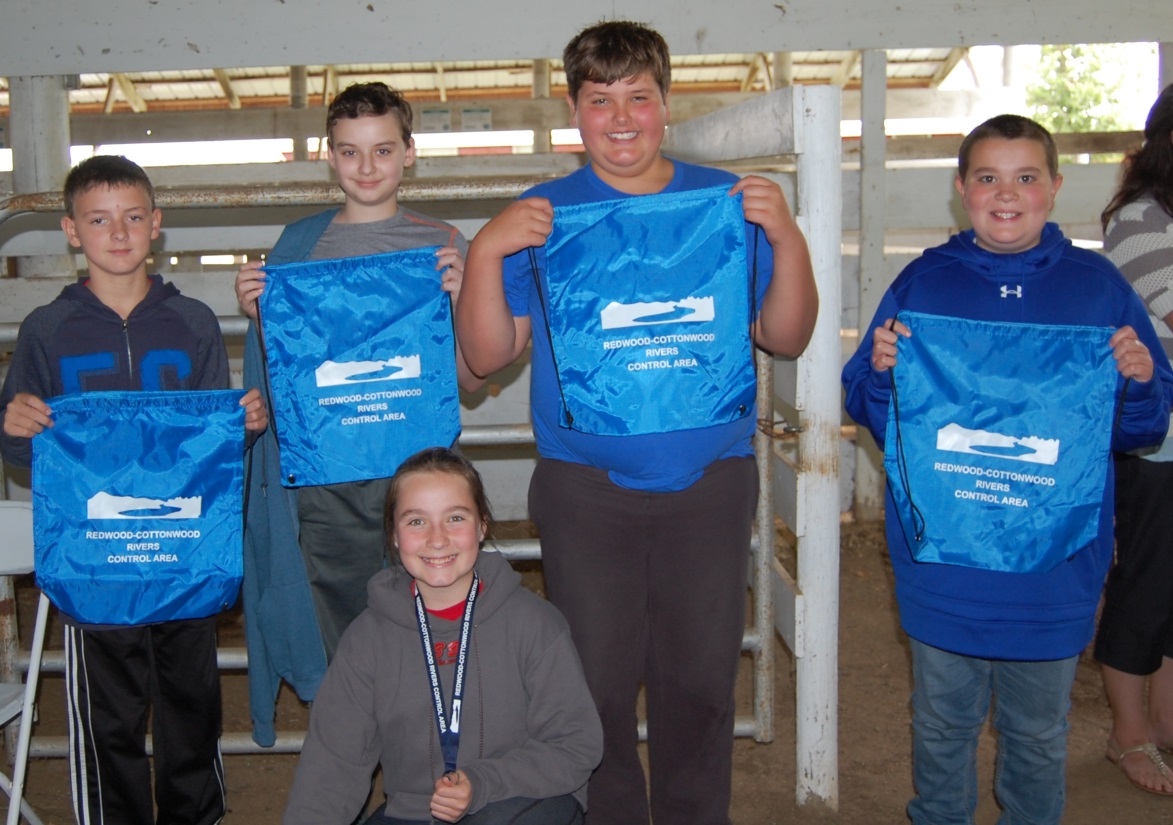 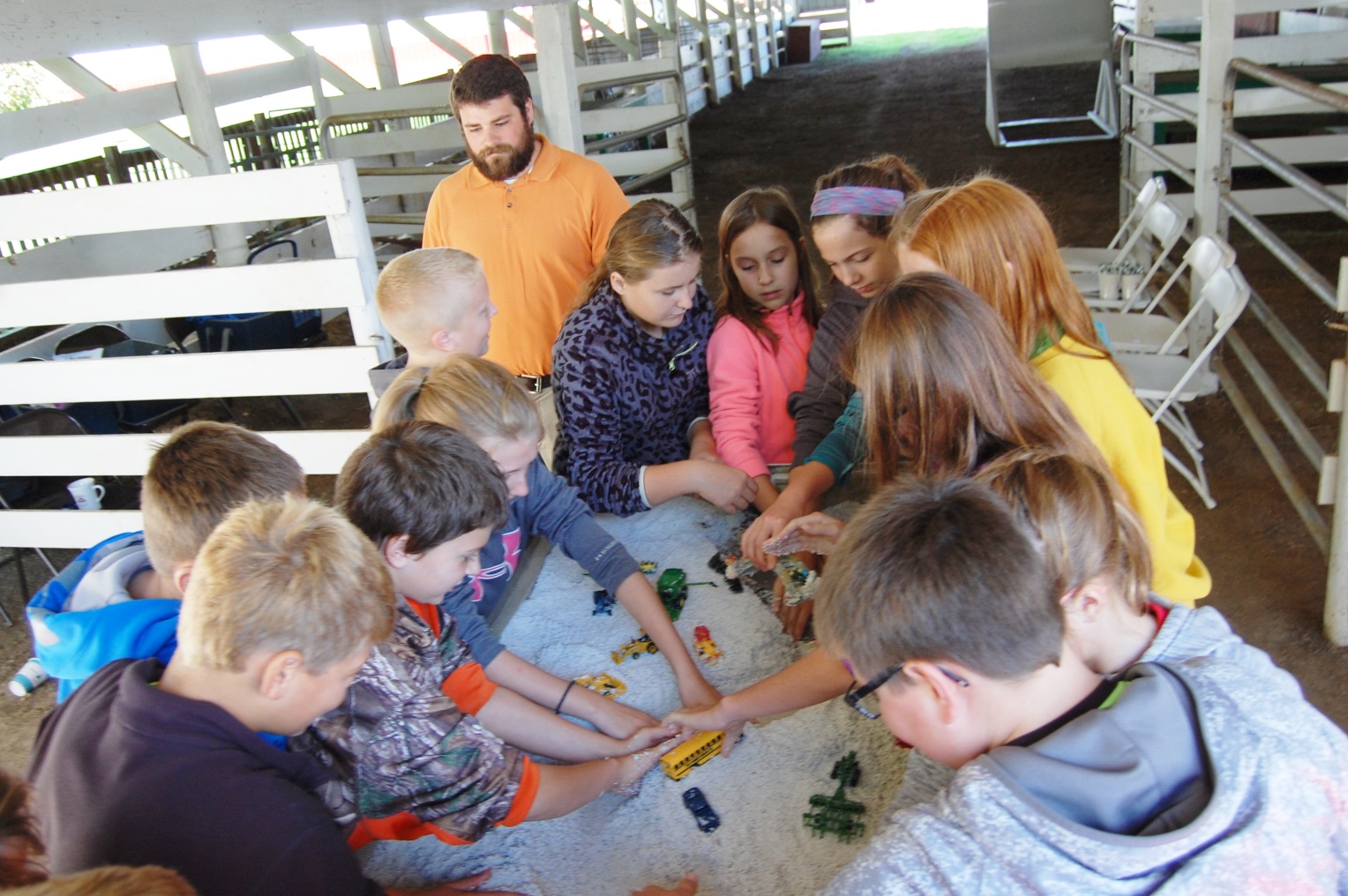 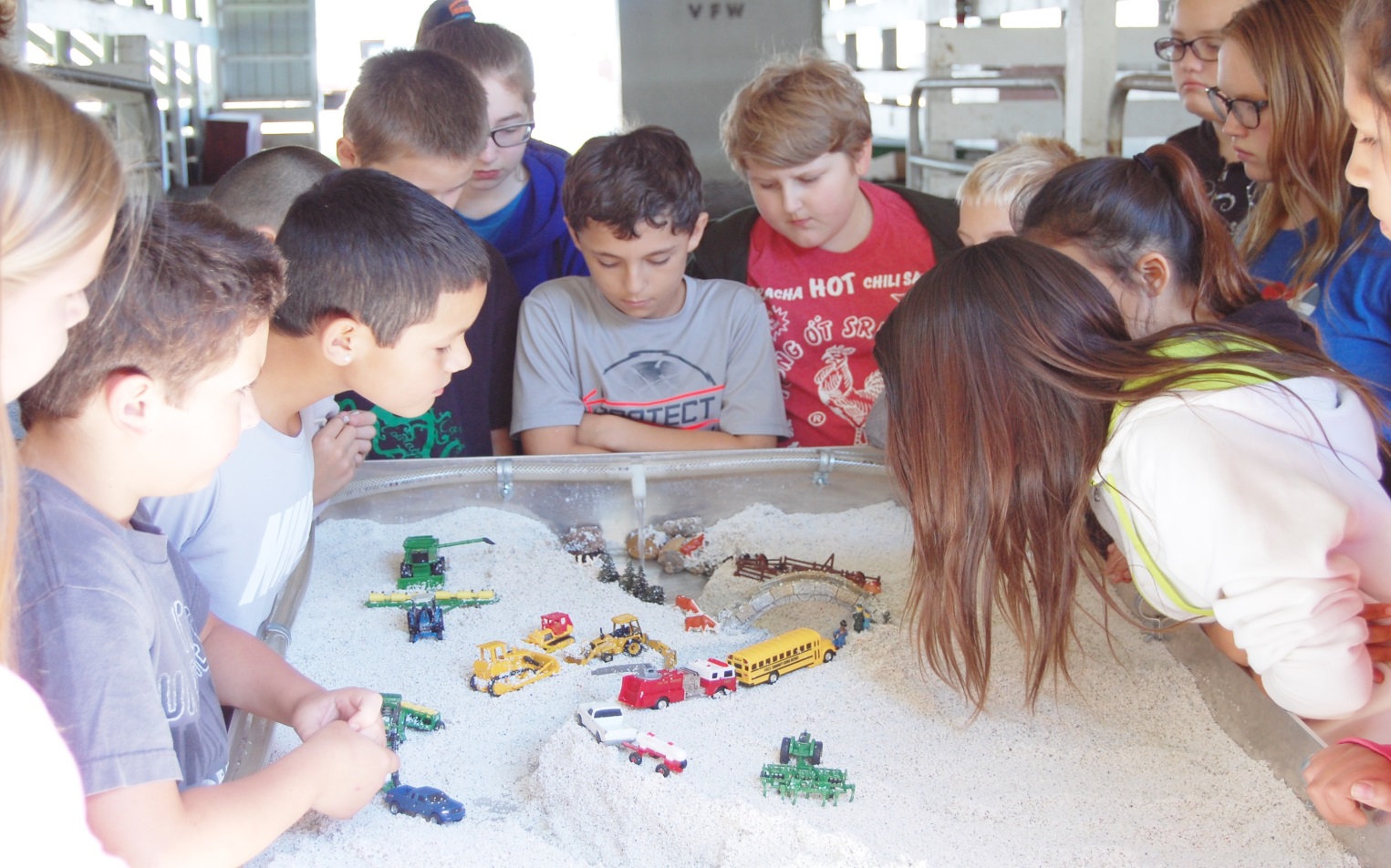 40
Adopt-A-Highway
In 2017, the St. Matthew Lutheran Youth Group of Wabasso assisted with the clean up effort of the 
2-mile stretch of Hwy 19 near Vesta, MN.

RCRCA and Area II proudly presented the group with a $400 donation.
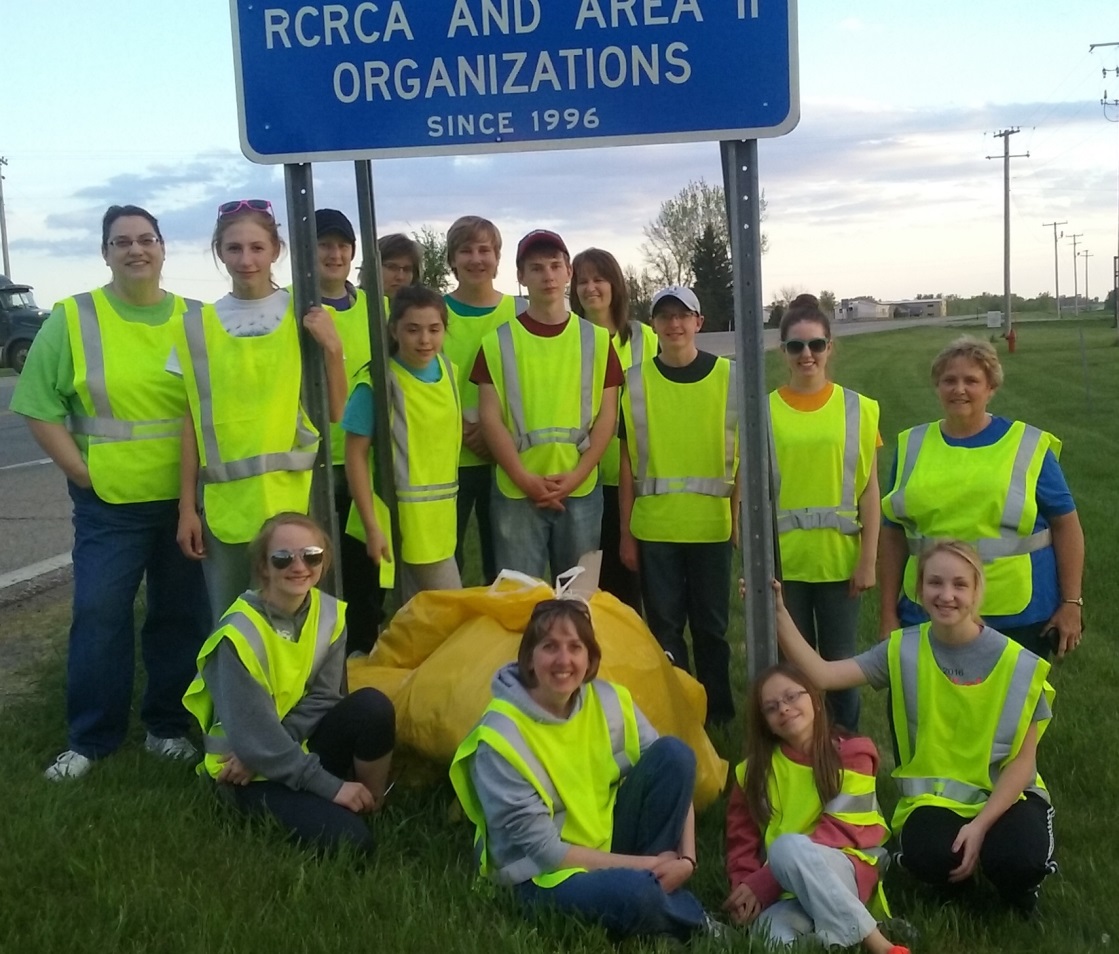 Soil Health Workshop
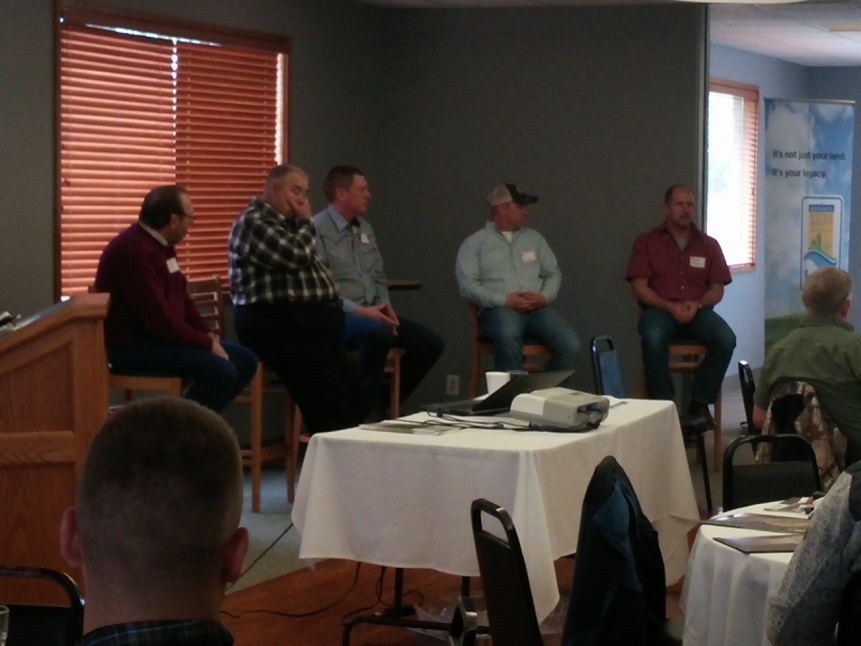 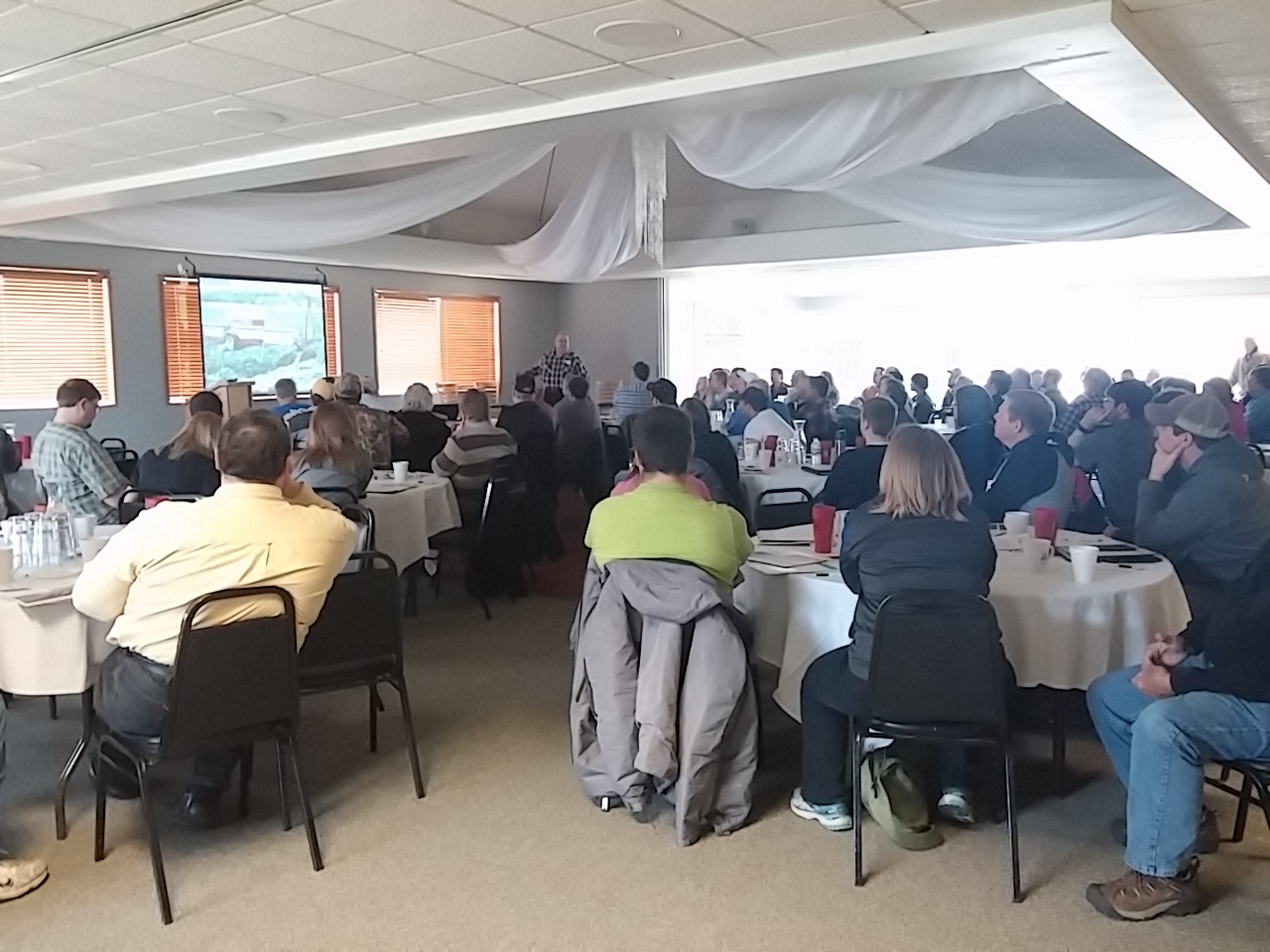 Co-Sponsors:
NRCS
YMRWD
Saddle Butte Ag, Inc.
Millborn Seeds, Inc.
Prairie Creek Seed
Lincoln, Murray, Lyon    SWCDs
MN Grazing Lands Conservation Association
Lyon County Corn Growers Association
42
Soil Health WorkshopRainfall Simulator
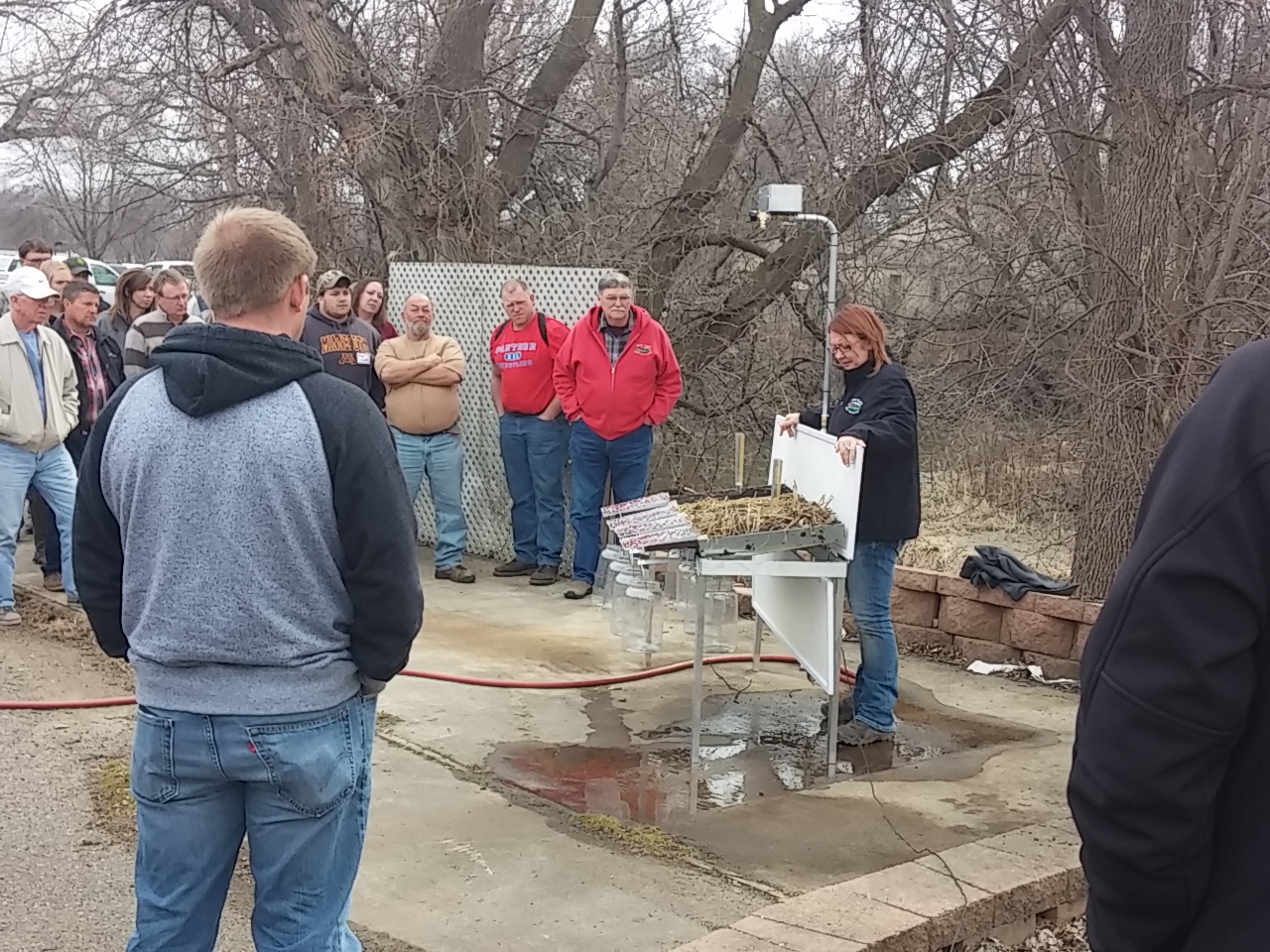 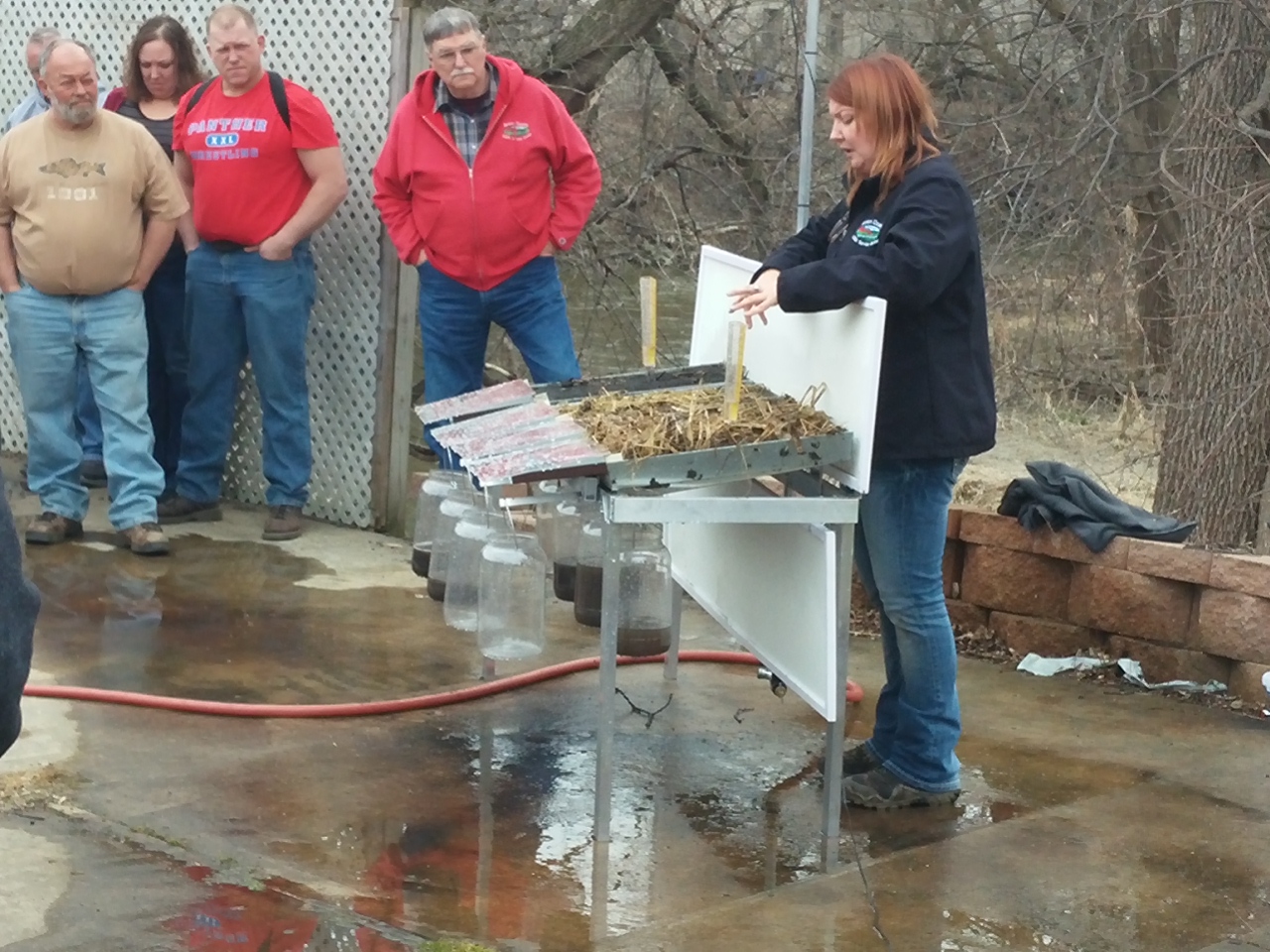 BEFORE           1” of rainfall added                 AFTER
43
For more information about RCRCA, check out our website at www.rcrca.com





THANK YOU for your continued support of both organizations!
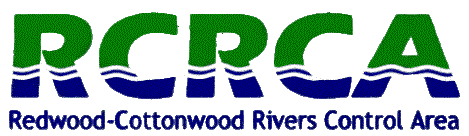